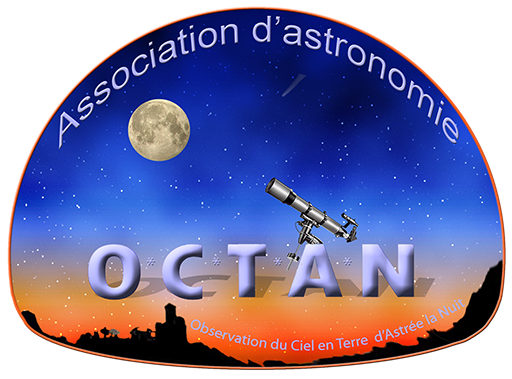 Vendredi3 mai 2024
Les mystères des anneaux de Saturne
Au programme ce soir…
1 – Saturne dans le système solaire2 – Le Seigneur des anneaux3 – Mission Cassini ou	Quand un Italo-Français rencontre 	un Hollandais4 – Origine et destin des anneaux ?5 – D’une lune à l’autre…
Saturne dans le Système Solaire
[Speaker Notes: 6ème PLANETE EN PARTANT DU SOLEIL
-110° UNIVERS GLACE
149 SATELLITES
Géante gazeuse
Environ 1,43 milliards de kms du soleil (9,53 UA) et 1,3 milliards de kms de la Terre (8,6 UA)]
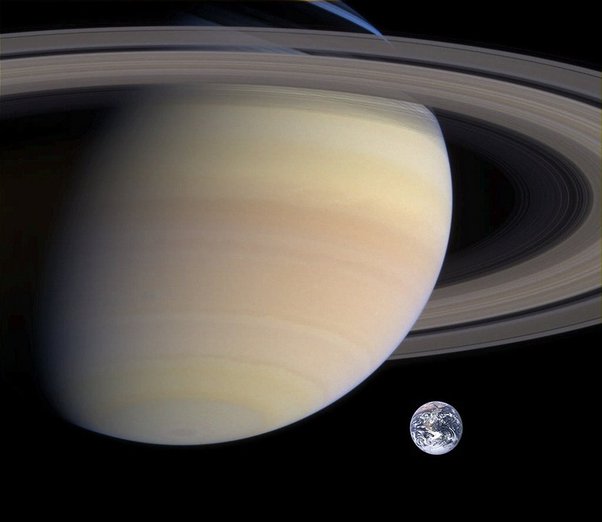 Galileo Galilei(dit Galilée)
(1564-1642)
Voie lactée
Cratères lunaires
4 Astres Médicéens
« Oreilles saturniennes »
[Speaker Notes: 1610
« Astres Médicéens » les 4 satellites « Galiléens »
Hommage à Cosme II de Médicis (Grand Duc de Toscane)

Jupiter est un centre. Il y a donc plusieurs centres, donc pas de centre (religion)]
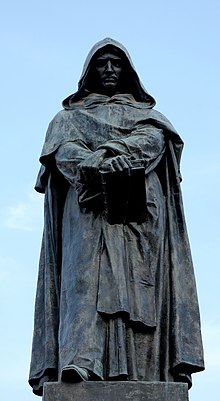 Giordano BRUNO
1548-1600
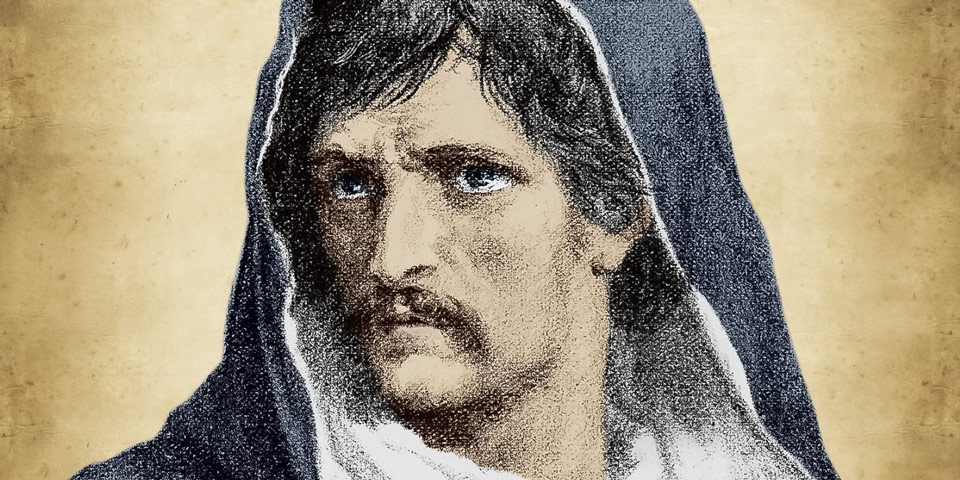 [Speaker Notes: La voie lactée est un ensemble de soleils
Marie n’est pas vierge…
Campo Di Fiori à Rome]
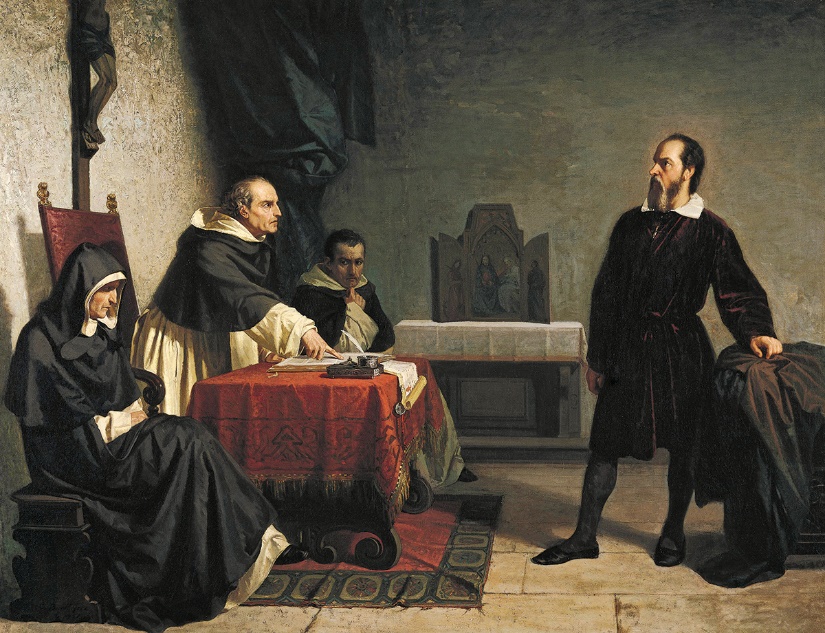 [Speaker Notes: GALILEE AU TRIBUNAL ACCUSE D’HERESIE PAR L’INQUISITION.
A DU DECLARER QUE COPERNIC AVAIT TORD POUR NE PAS CONNAITRE LE MEME SORT DE BRUNO
« ET POURTANT ELLE TOURNE »

VOIR LE FILM « GALILEE ET L’AMOUR DE DIEU » AVEC CLAUDE RICHE – JEAN PIERRE MARIEL (URBAIN VII) DANIEL PREVOST (INQUISITEUR)]
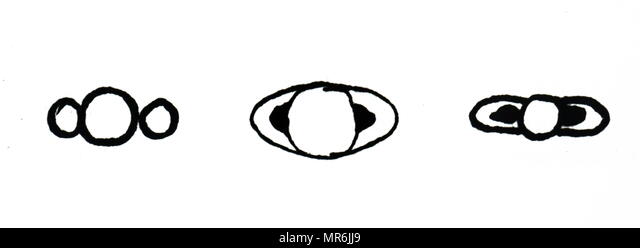 [Speaker Notes: SI VOUS ETES NULS EN DESSIN, CONSOLEZ-VOUS !
FORMES LATERALES INVISIBLES EN 1612 QUI REPARAISSENT EN 1613 ???]
[Speaker Notes: LES ANNEAUX INVISIBLES PAR LA TRANCHE]
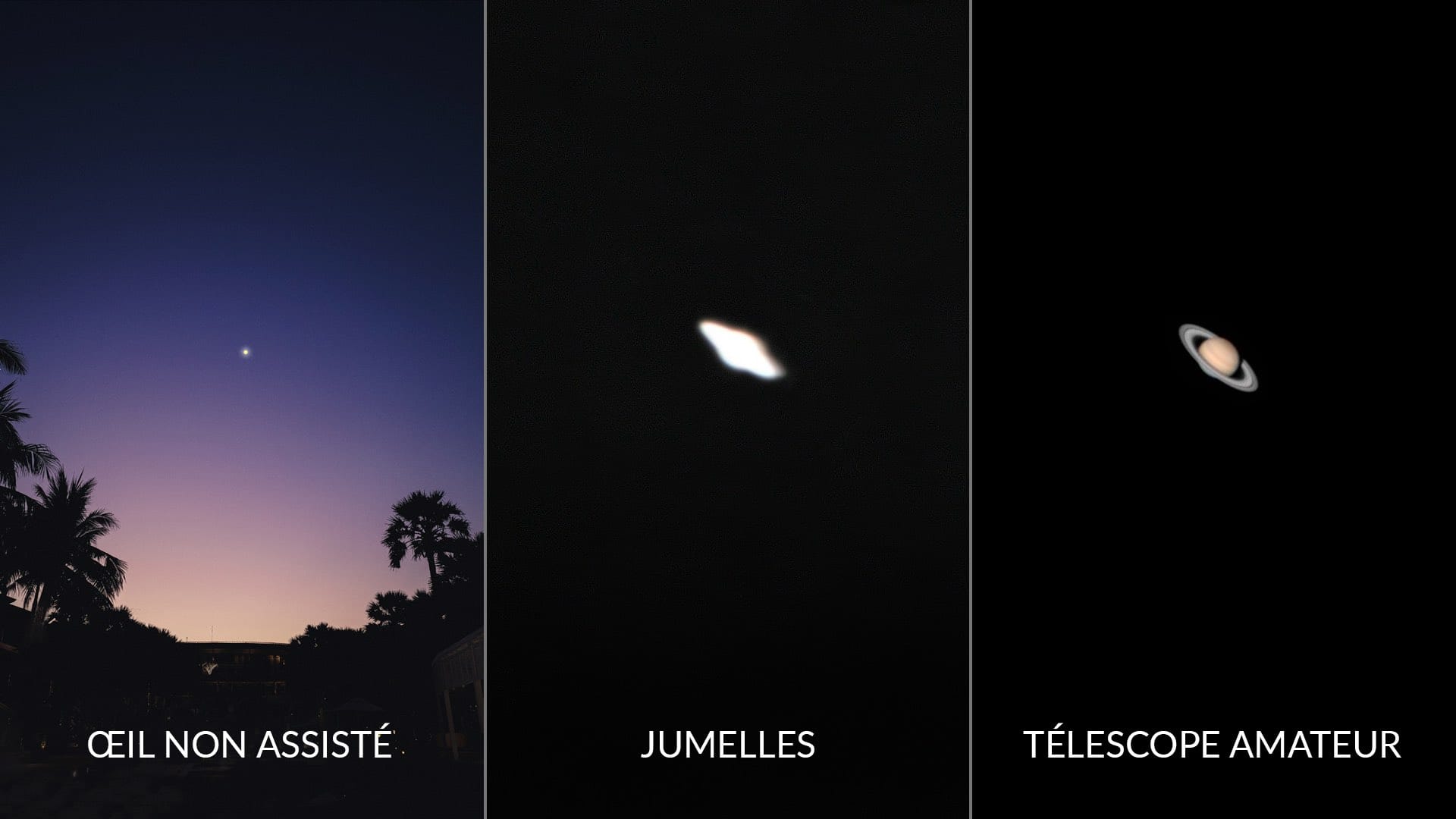 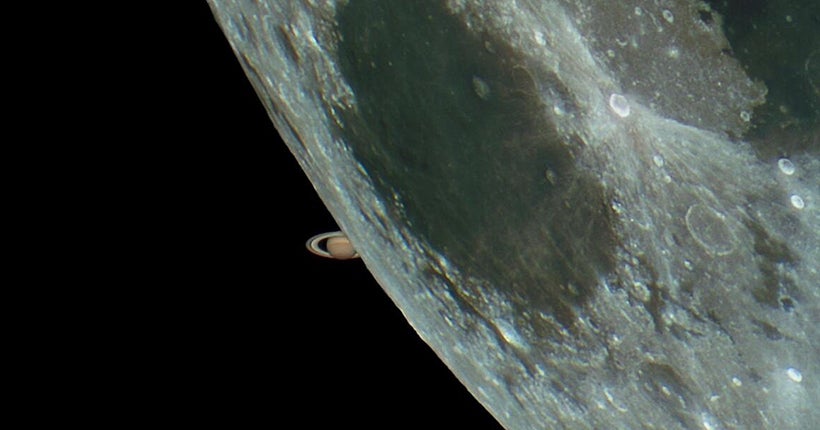 [Speaker Notes: SUPERPOSITION DE 3 PHOTOS PAR PAUL STEWART (ASTRONOME AMATEUR)
OCCULTATION DE LA LUNE PAR SATURNE CAPTUREE D’UNE VIDEO
SHCMITT CASSEGRAIN 200mm – Focale 2.000mm]
Sonde  Cassini-Huygens(1997-2017)
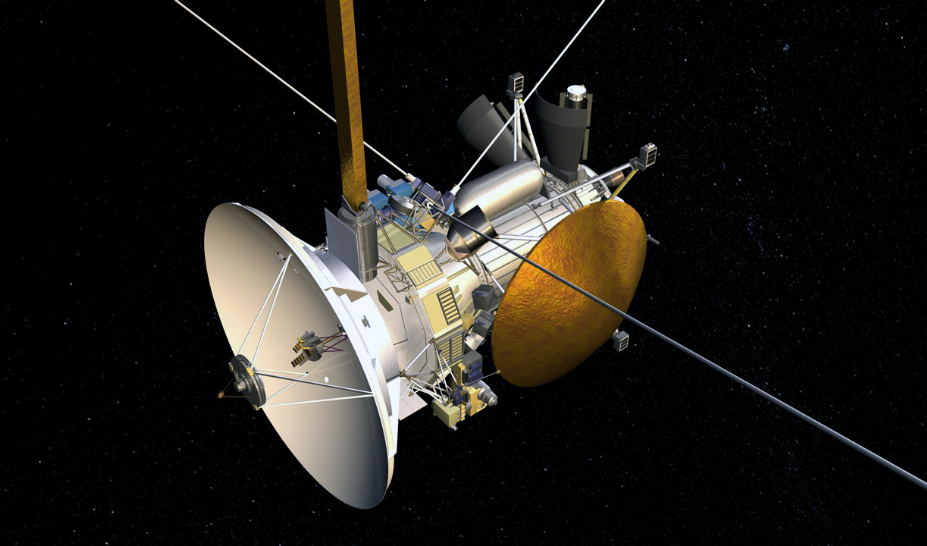 [Speaker Notes: 10 ANS DE DISCUSSION
LANCEE PAR LA FUSEE TITAN IV – CENTAUR EN 1997 ET ARRIVEE EN 2004
USA + EUROPE + Italie]
[Speaker Notes: PLUS GROSSE SONDE JAMAIS LANCEE : 5.853kgs 
HAUTEUR : 6,80m
LARGEUR : 4m
AU DEPART 4/5 ANS PUIS FINALEMENT 12 ANS
PUIS ARRET DES FINANCEMENTS]
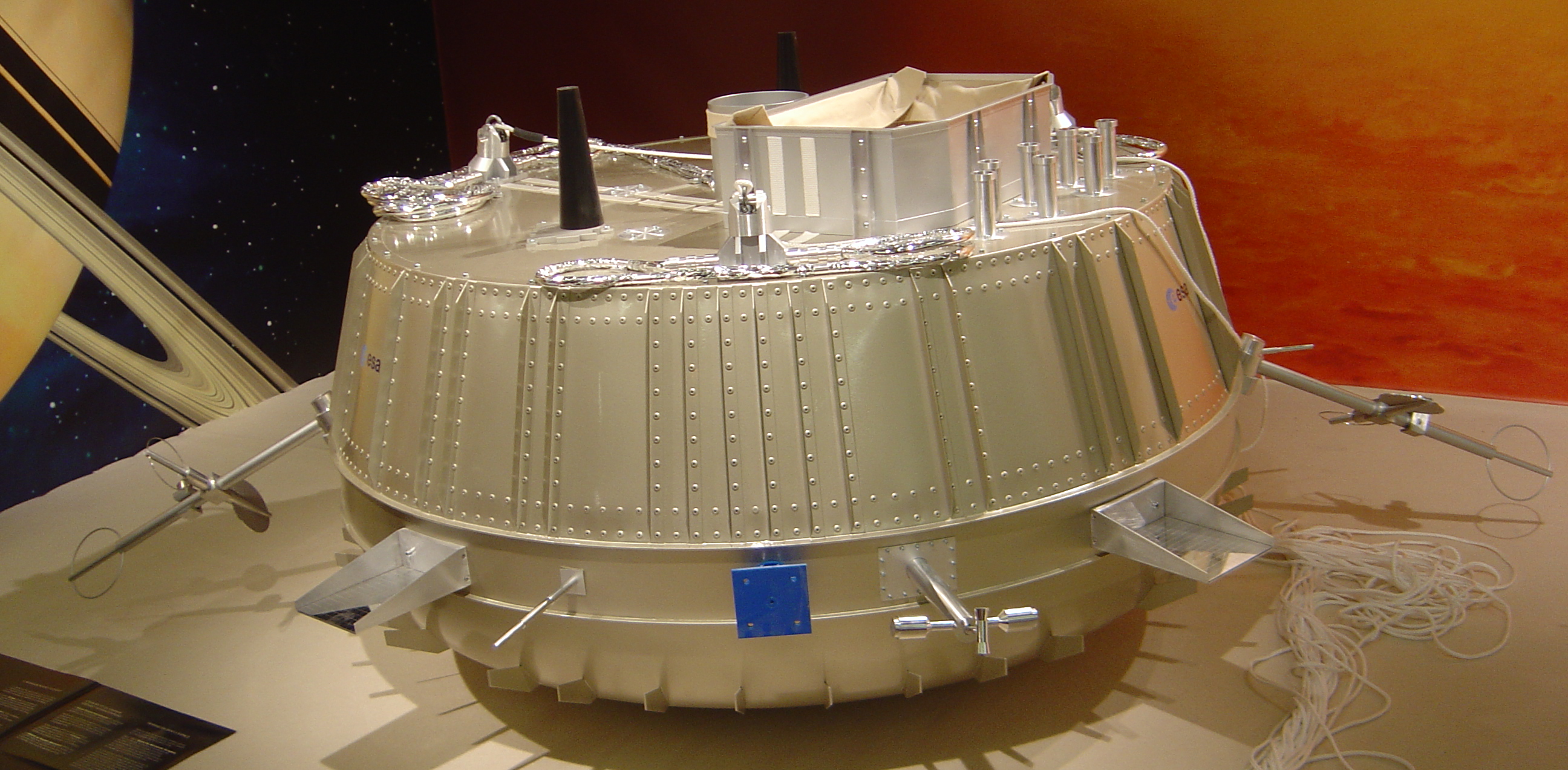 [Speaker Notes: MODULE ATERRISSEUR HUYGENS POSE SUR TITAN]
[Speaker Notes: BLEU : ORBITE JUSQU’EN 2010
ORANGE : 2010-2017]
Jean-Dominique CASSINI(1625-1712)
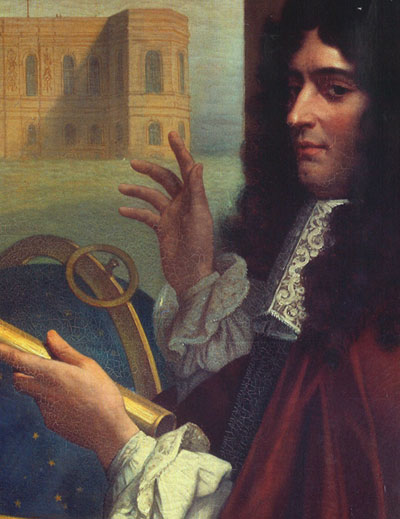 Découverte de la division, de Jape, Dioné, Téthys, Rhéa… Publication d’un éphéméridedes satellites de Jupiter.
[Speaker Notes: DIVISION DE CASSINI EN 1675. LARGEUR : 4.800kms. Il pense que les anneaux = nombreux corps
1787 : Pierre-Simon LAPLACE pense qu’il ne s’agit que d’un seul corps
1859 : James Clerk MAXWELL déclare que ce sont de nombreux corps. Hypothèse validée en 1895]
Christian HUYGENS(1629-1695)
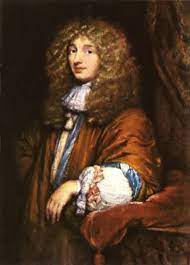 Comprend ce que sont les anneaux en 1655.
Découverte de Titan et de la Nébuleuse d’Orion
[Speaker Notes: A PROFITE DES AMELIORATIONS DE LA LUNETTE]
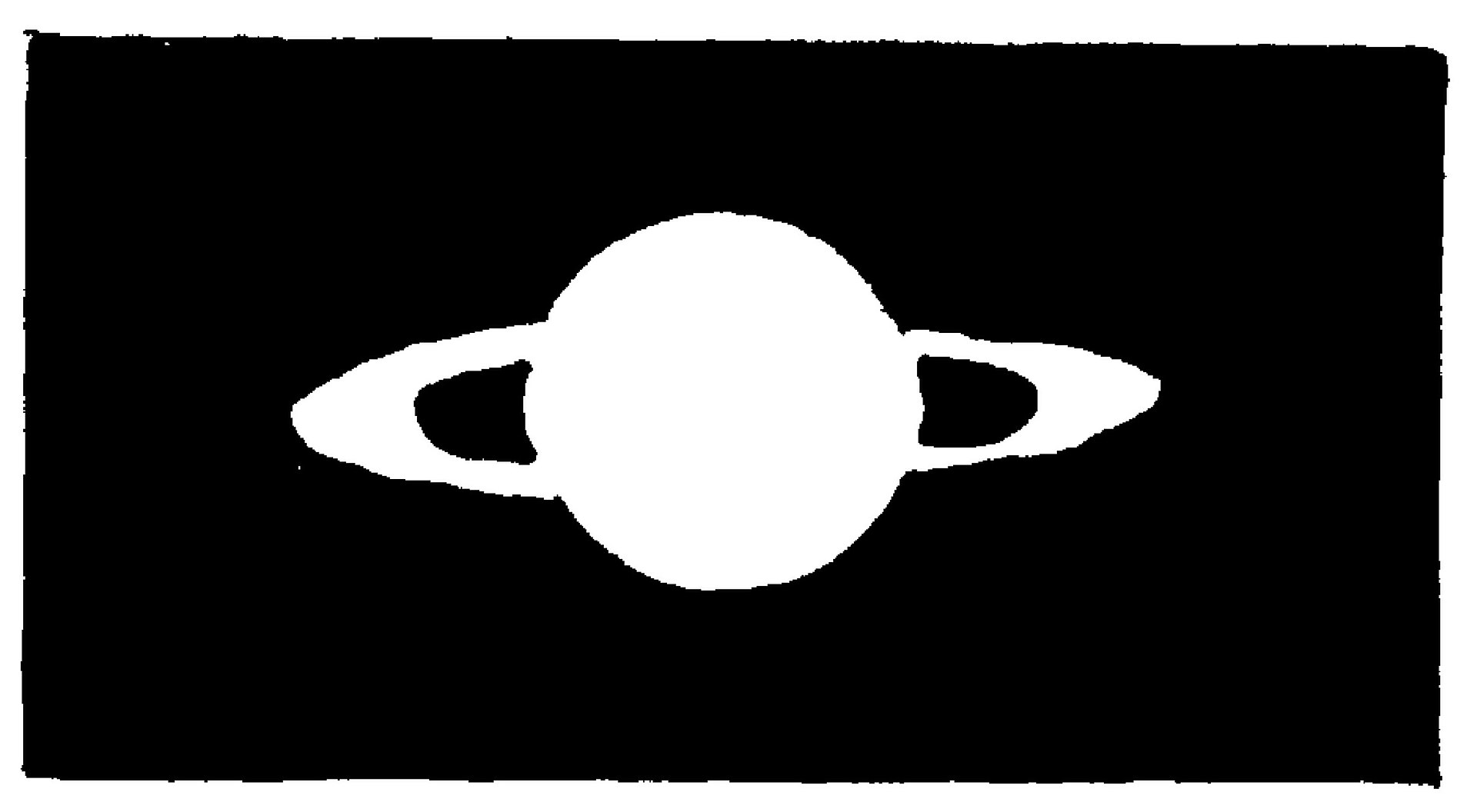 [Speaker Notes: DESSIN DE HUYGENS 24 SEPTEMBRE 1658]
DATES IMPORTANTES :1997 	Lancement de l’Orbiteur et de l’Atterrisseur 2004 	Mise en orbite autour de Saturne2005 	Le module Huygens se pose sur Titan2008 	1ère prolongation de la mission2010 	2ème prolongation de la mission2017 	Plongeon dans Saturne
[Speaker Notes: LE PLONGEON A EVITE DE POLLUER DES OBJETS AVEC DES ELEMENTS RADIOACTIFS QUOI POURRAIENT TUER UNE FORME DE VIE SUR UN OBJET]
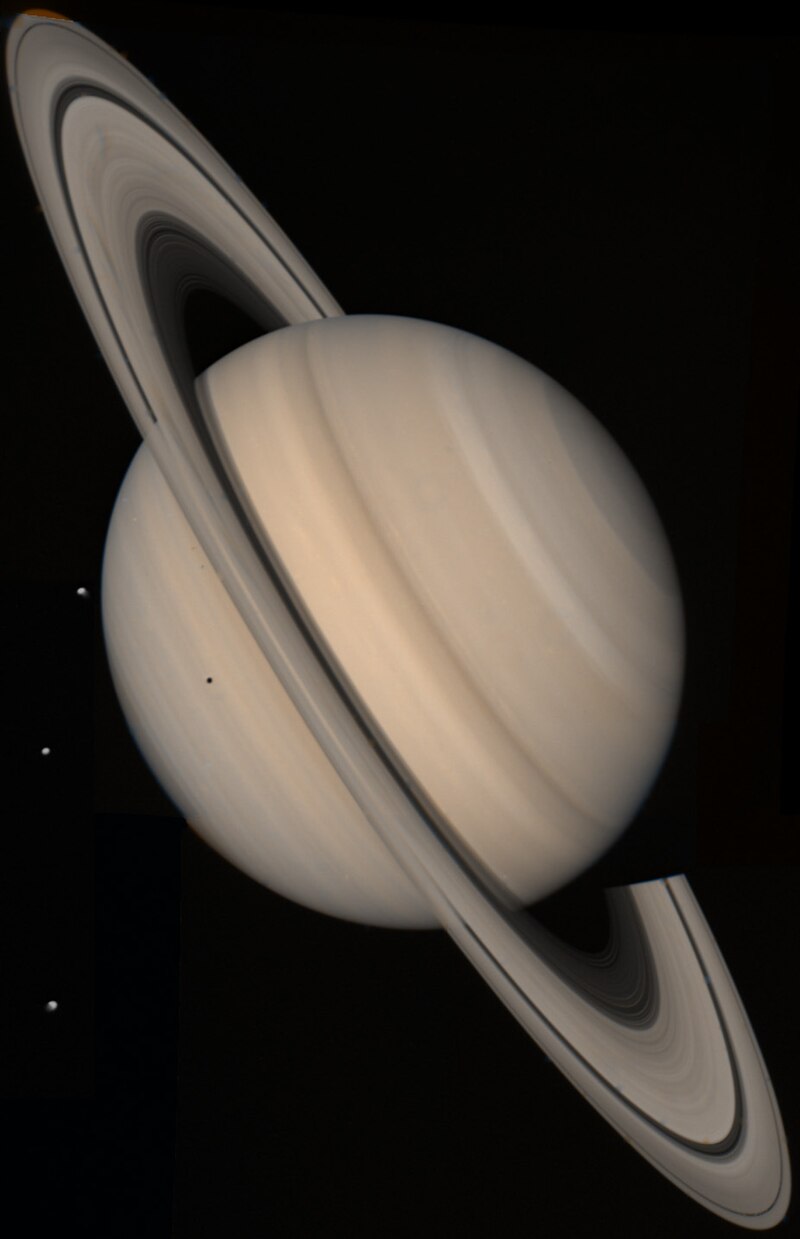 [Speaker Notes: EN HAUT : DIONE
AU MILIEU : TETHYS (OMBRE SUR L’EMISPHERE SUD)
EN BAS : RHEA]
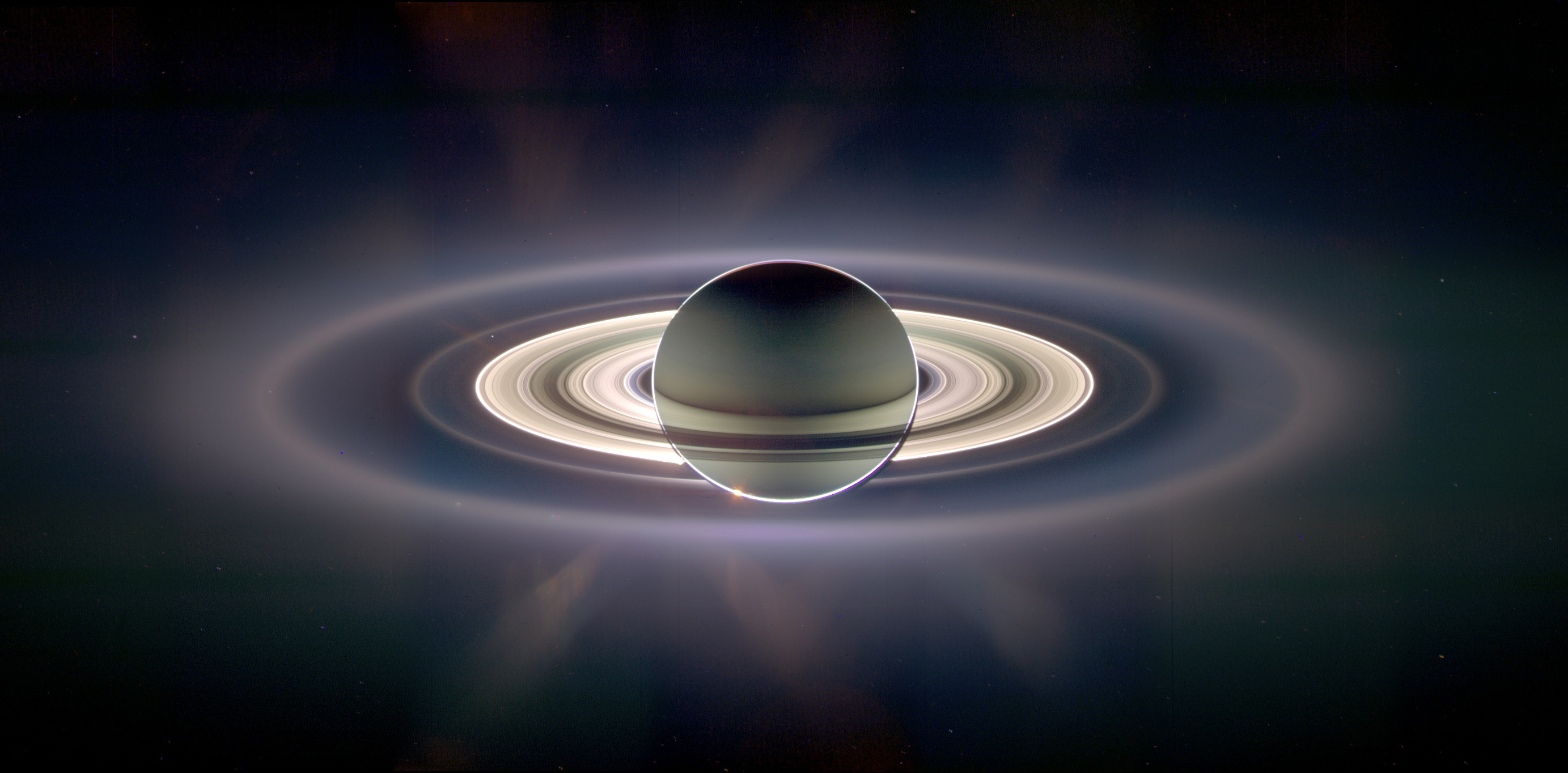 [Speaker Notes: ECLIPE SOLAIRE. ON VOIT D’AUTRES ANNEAUX :
ANNEAU G (POUSSIERE) ET L’ANNEAU E (GLACE). F EST TROP FIN.
ET… LA TERRE !!!
LE SOLEIL EST A L’OPPOSE, LA DIVISION DE CASSINI BRILLE ! (LES POUSSIERES NE REFLECHISSENT PAS LA POUSSIERE MAIS TRES BONS TRANSMETTEURS (GRENIER)
L’ANNEAU B (DENSE) DEVIENT NOIR]
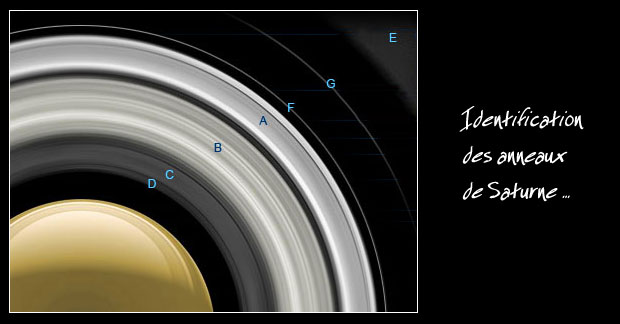 [Speaker Notes: EXTERIEUR ANNEAU D 16500 kms DE LA PLANETE. COMPOSE DE GLACE D’EAU ET METHANE GELE
LARGEUR ANNEAU C : 17500kms 
LARGEUR ANNEAU B : 25000kms
L’ANNEAU A COMMENCE A 65000kms DE SATURNE. LARGEUR : 14600kms
F G E PRESQUE INVISIBLES FAITS DE POUSSIERE COSMIQUE ET GAZ RARES]
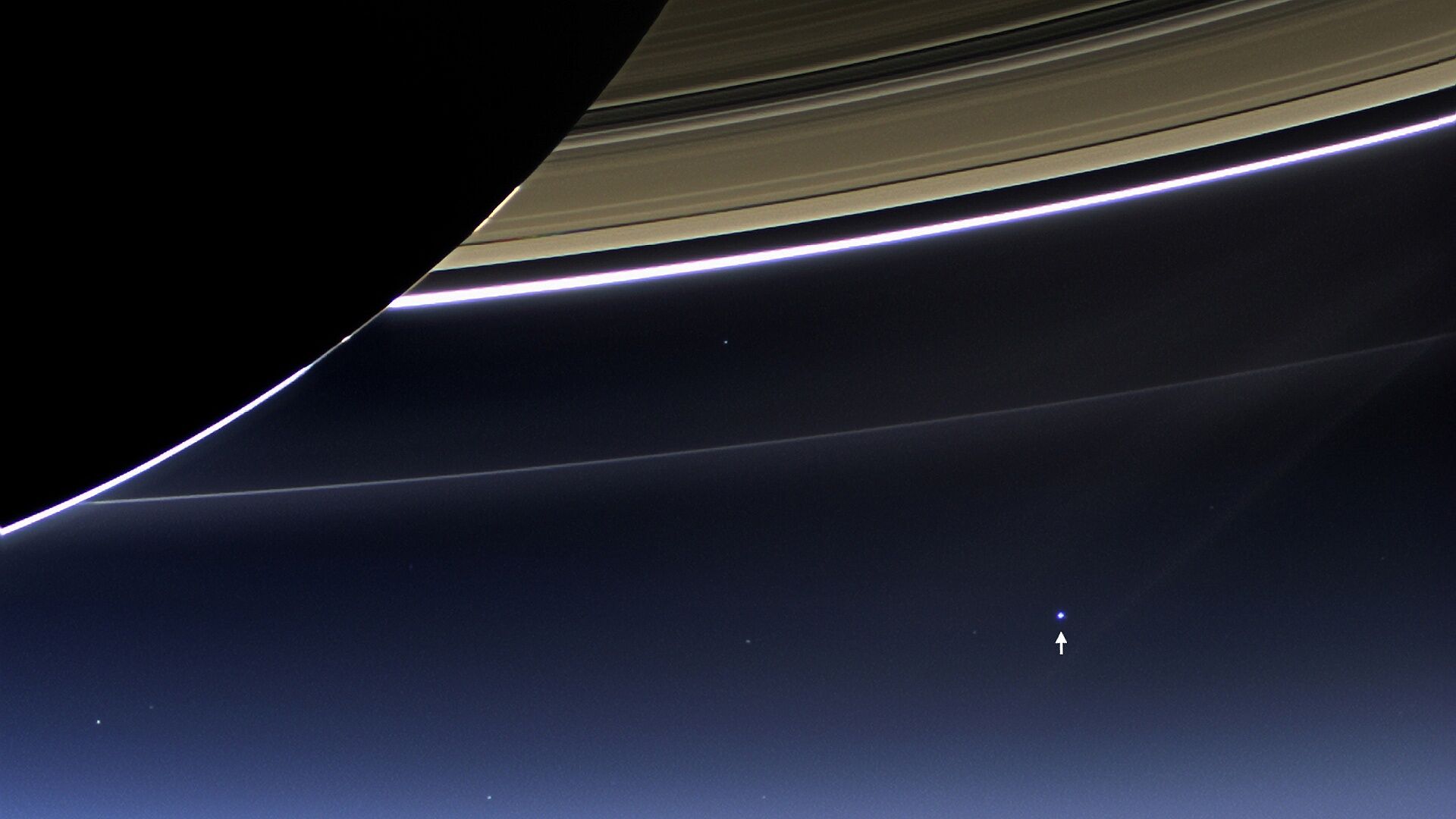 [Speaker Notes: LA TERRE VUE PAR CASSINI]
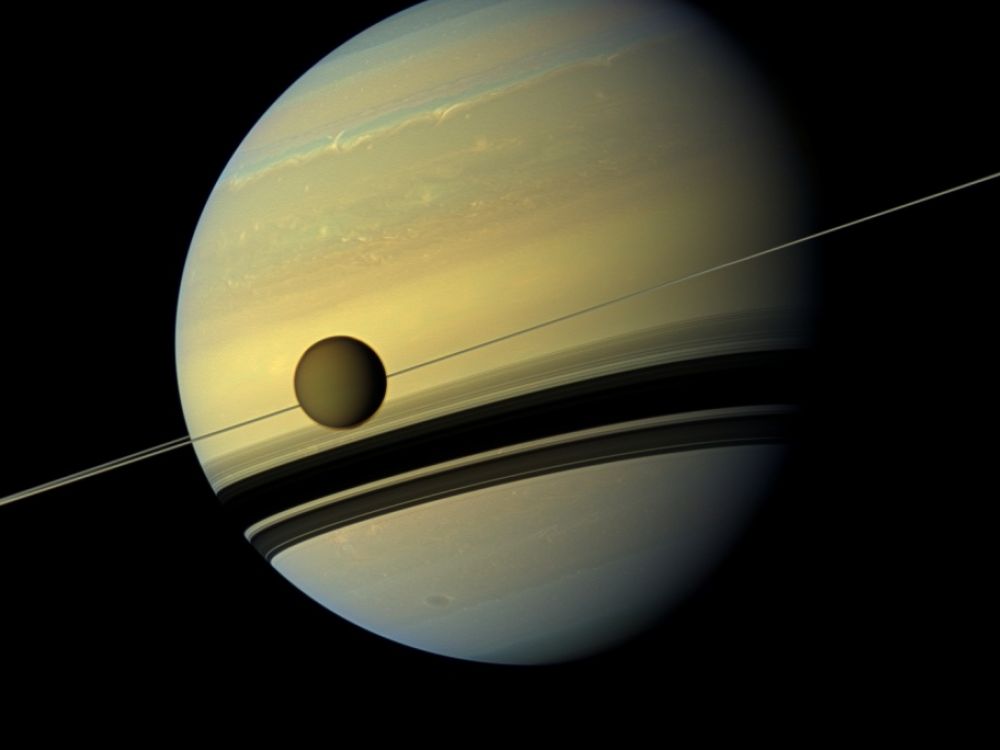 [Speaker Notes: ON NE PEUT PAS PARLER DES LUNES DE SATURNE SANS PARLER DE TITAN]
[Speaker Notes: SEULE LUNE AVEC UNE ATMOSPHERE EPAISSE (+ DE 700kms) : AZOTE
ON A CRU QU’IL Y AVAIT DE L’EAU LIQUIDE EN SURFACE MAIS -180° !
EN FAIT ETHANE ET METHANE (Module Huygens EN 2005)
SEUL A AVOIR DU LIQUIDE EN SURFACE
TRANSMISSION DURANT 2 HEURES
MEME CYCLES QUE SUR TERRE : PLUIE DE METHANE - RUISSEAUX - RIVIERE - LACS - MERS - EVAPORATION]
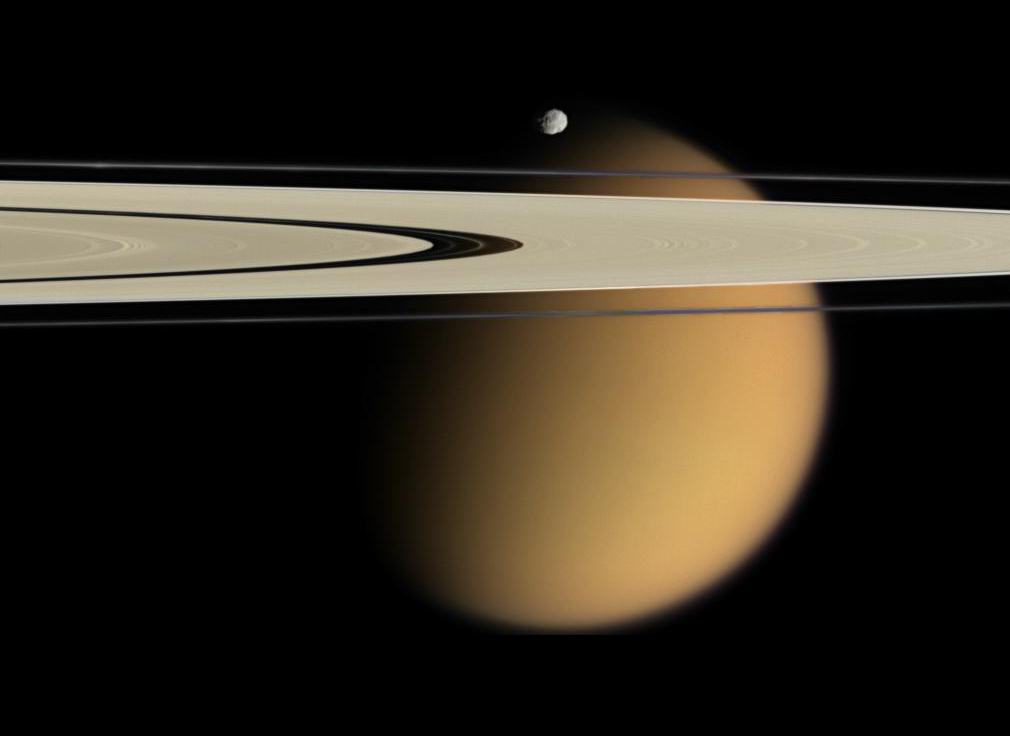 [Speaker Notes: EPIMETHEE DEVANT TITAN]
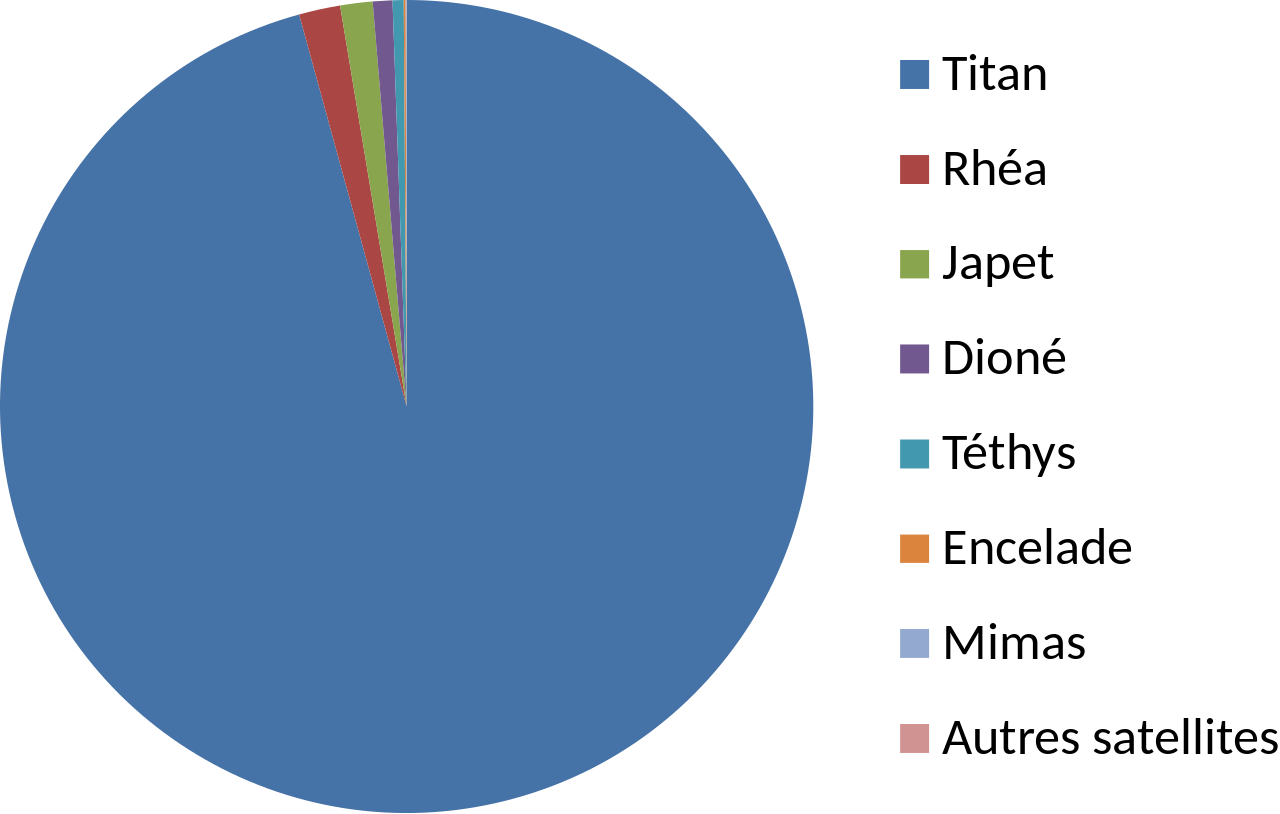 TITAN
RHEA
JAPET
DIONE
TETHYS
ENCELADE
MIMAS
AUTRES
[Speaker Notes: COMPARAISON DES MASSES]
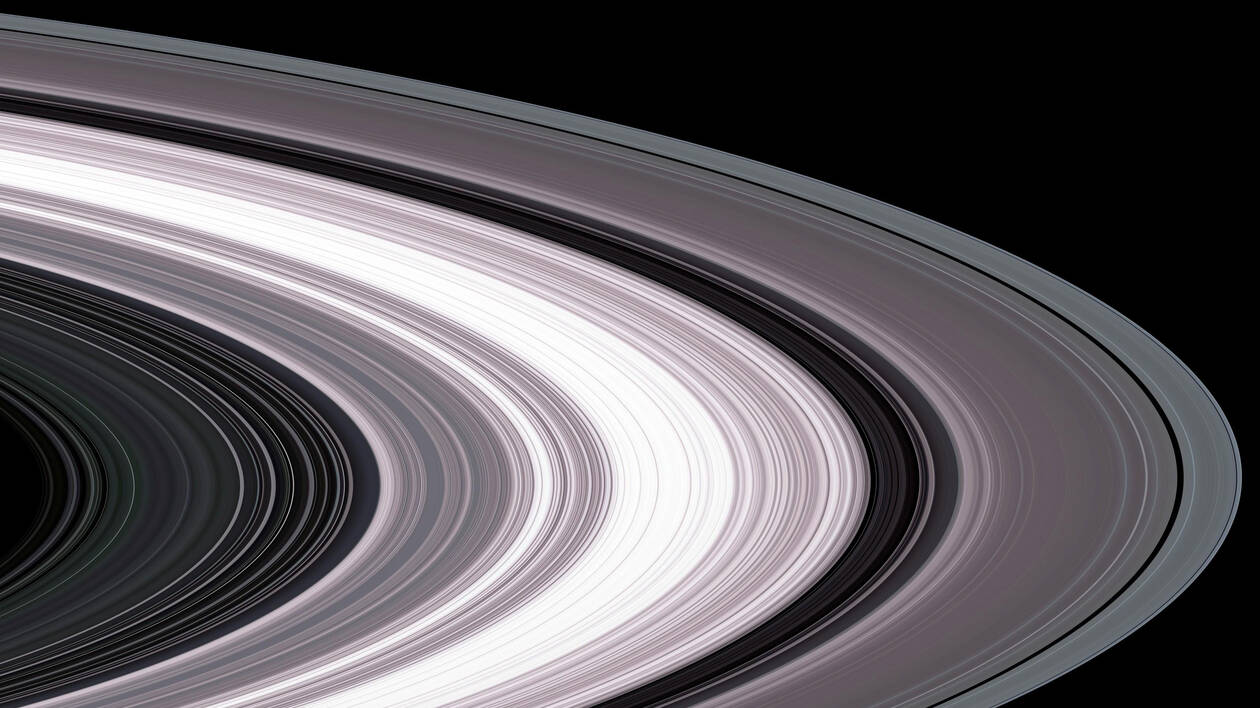 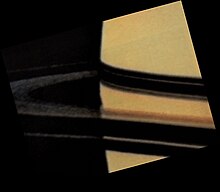 [Speaker Notes: OMBRE DES ANNEAUX SUR SATURNE
PIONEER 1979]
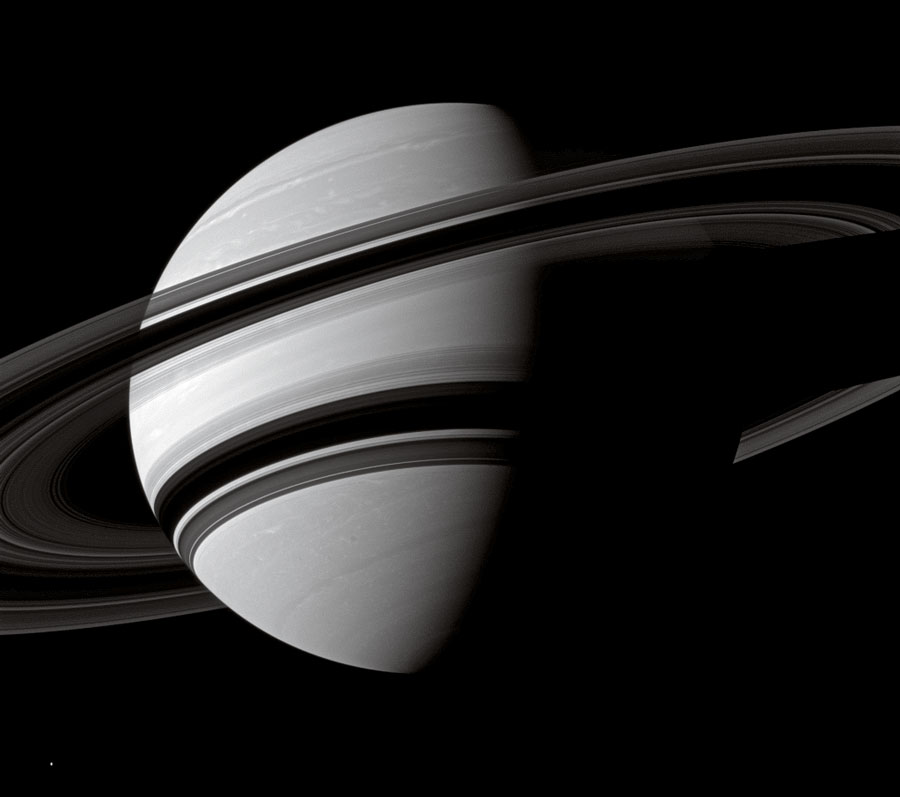 [Speaker Notes: OMBRE DES ANNEAUX SUR SATURNE
PHOTO CASSINI]
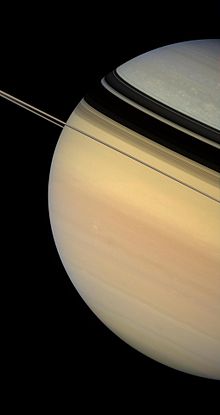 [Speaker Notes: OMBRE DES ANNEAUX SUR SATURNE
CASSINI 2007]
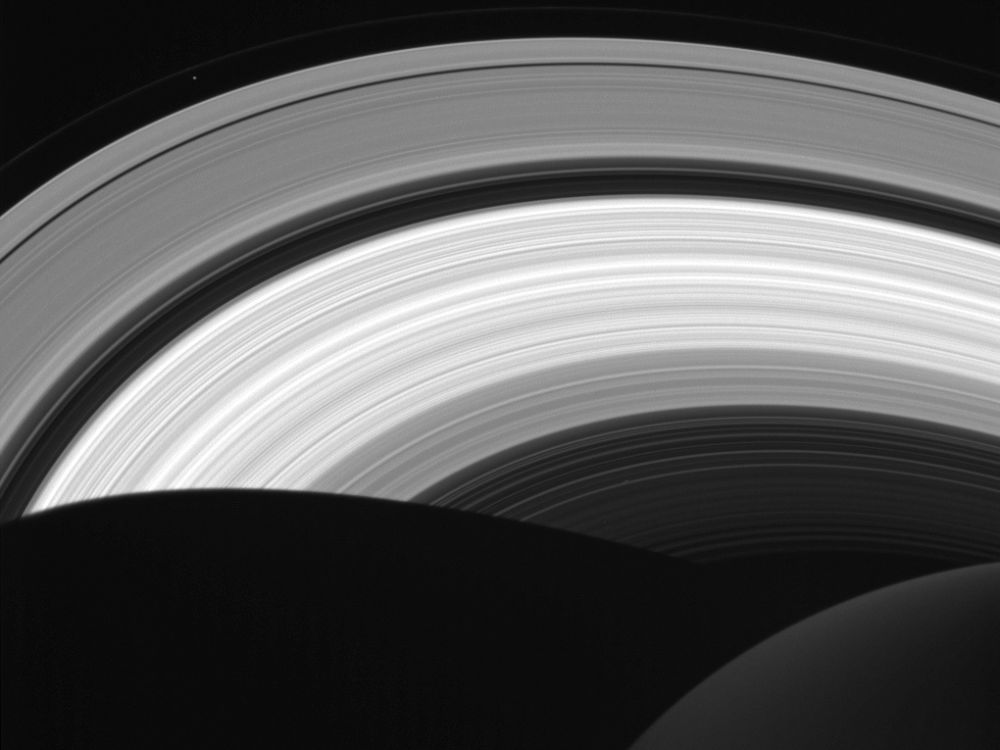 [Speaker Notes: PETITS POINTS (EN HAUT) QUI NOUS INTERRESSENT AUJOURD’HUI]
[Speaker Notes: PROMETHEE (86kms de diamètre) EN BAS A GAUCHE ET PANDORA PRES DE L’ANNEAU F]
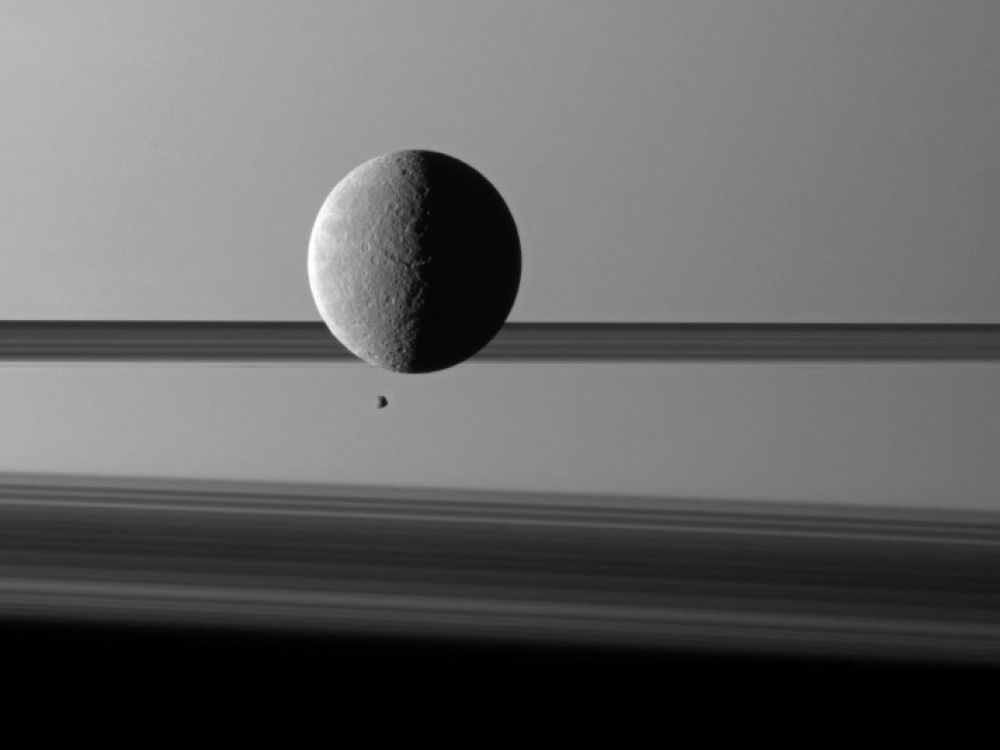 [Speaker Notes: SUR FOND D’ANNEAUX : RHEA QUI SEMBLE PROCHE D’EPIMETHEE]
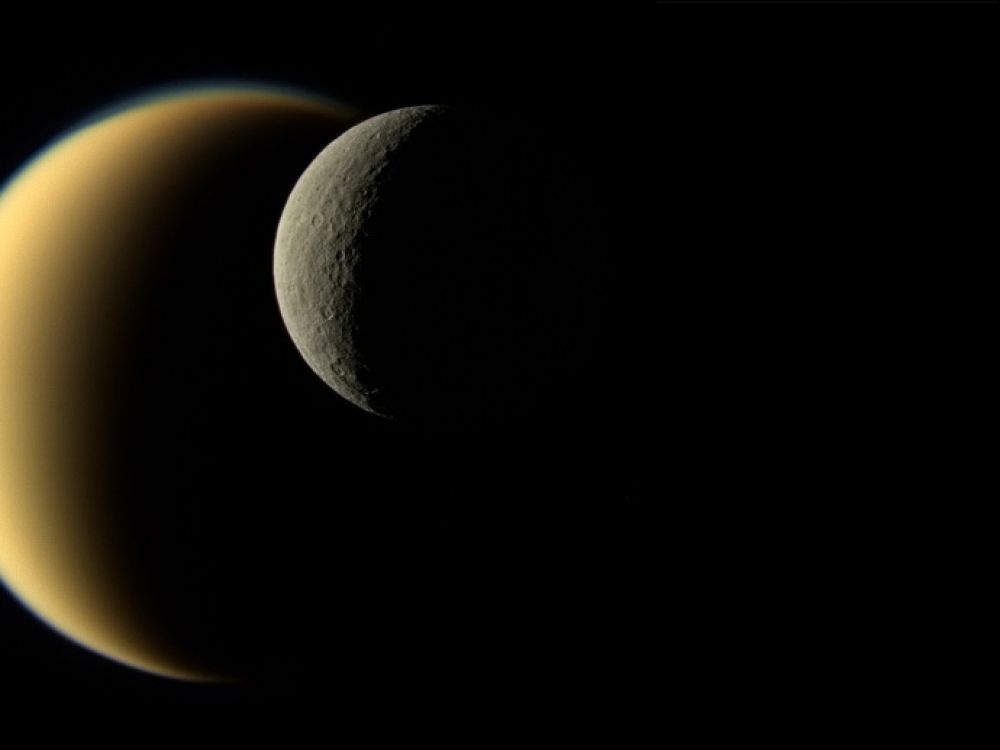 [Speaker Notes: LA LUNE GLACEE REHA DEVANT TITAN

ATMOSPHERE VISIBLE SUR TITAN (AZOTE)

LA SEULE LUNE A EN AVOIR]
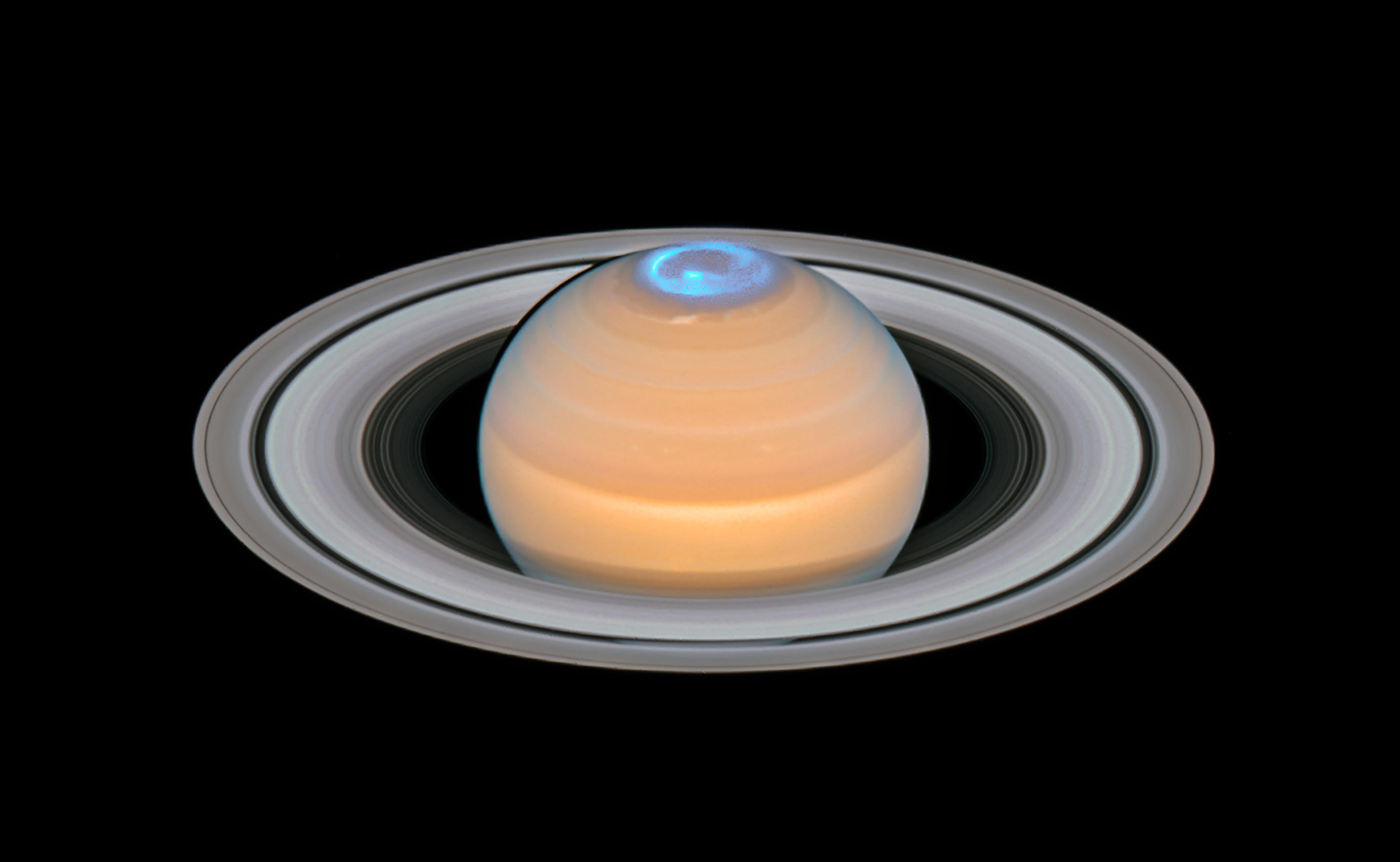 [Speaker Notes: CHAMP MAGNETIQUE GENERE PAR UN EFFET DYNAMO DE L’HYDROGENE METALLIQUE LIQUIDE
VISIBLE EN UV (100 FOIS PLUS PUISSANT QUE SUR TERRE)]
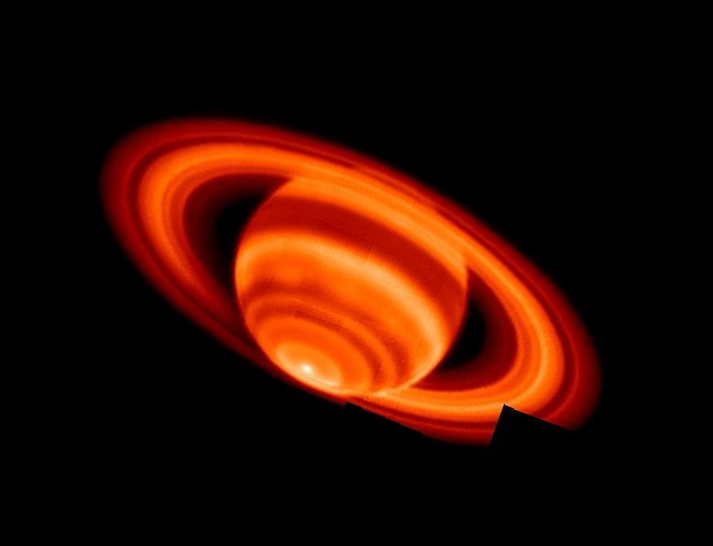 [Speaker Notes: SATURNE EN INFRA ROUGE (RESSEMBLE A JUPITER)
BANDES DE VENT VIOLENT (A  L’EQUATEUR 400m/sec SOIT 1.440km/h !)]
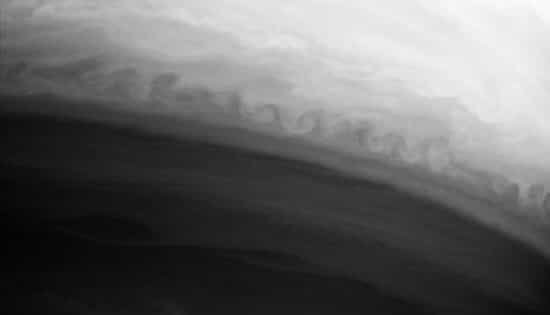 [Speaker Notes: TURBULENCES ENTRE LES BANDES (DIRECTIONS CONTRAIRES DES BANDES)]
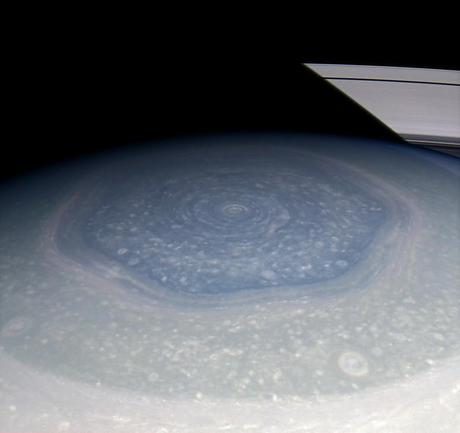 [Speaker Notes: PHOTO PRISE AU POLE NORD PENDANT LE PLONGEON (?!)
30.000kms de large.]
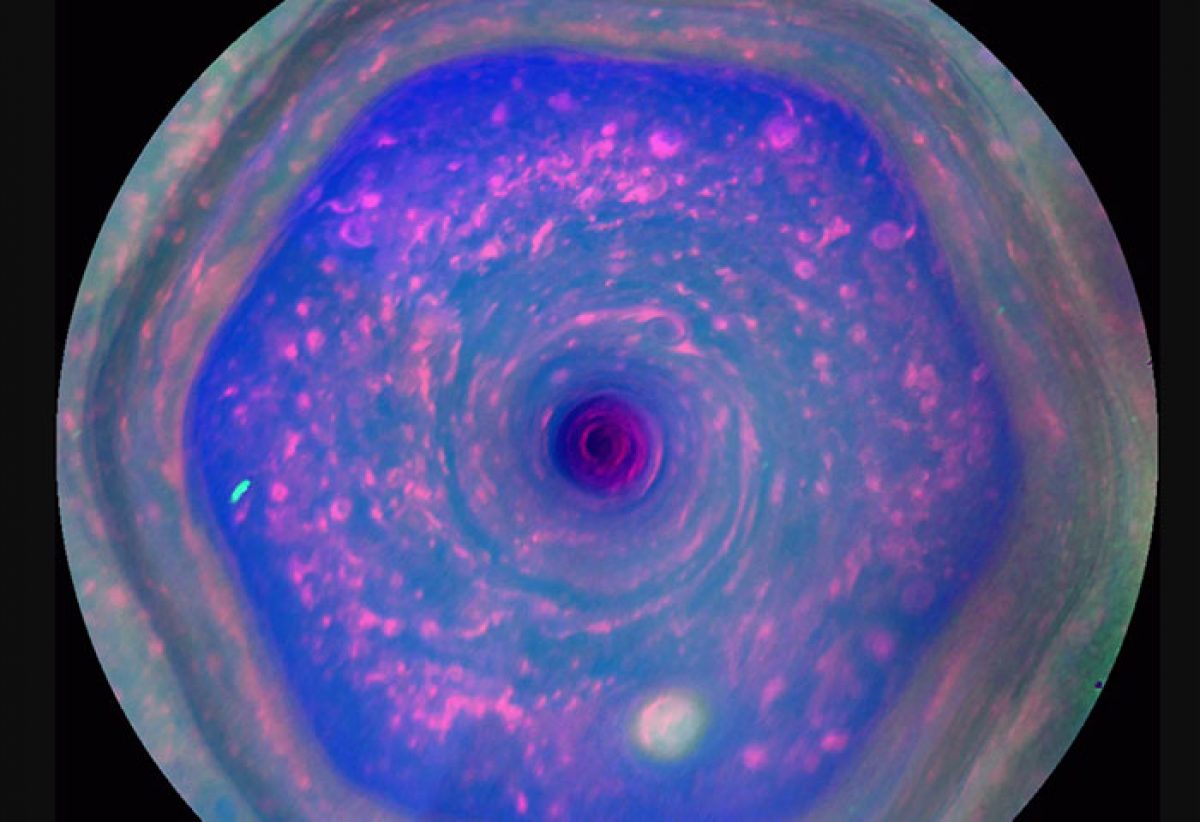 [Speaker Notes: L’EXAGONE NE DISPARAIT PAS MALGRE LES CHANGEMENTS DE TEMPERATURES (SAISONS)]
[Speaker Notes: L’OCTOGONE NE BOUGE PAS]
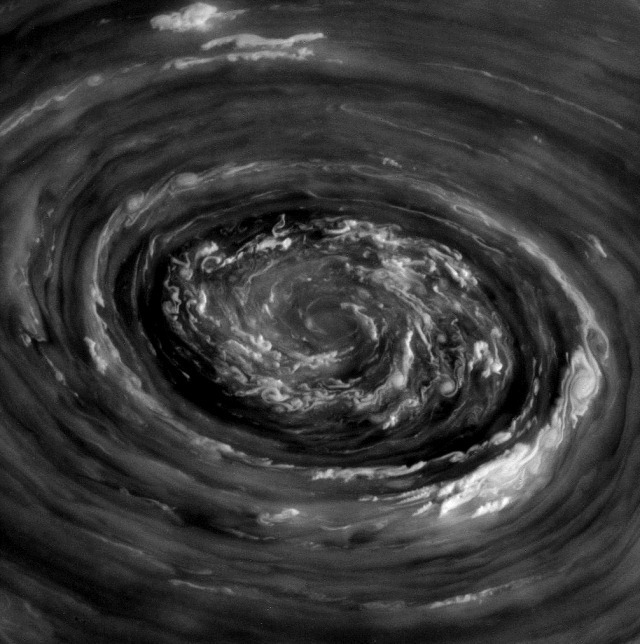 [Speaker Notes: MAELSTRÖM TOURBILLONNANT DE NUAGES
CASSININ A 400.000kms]
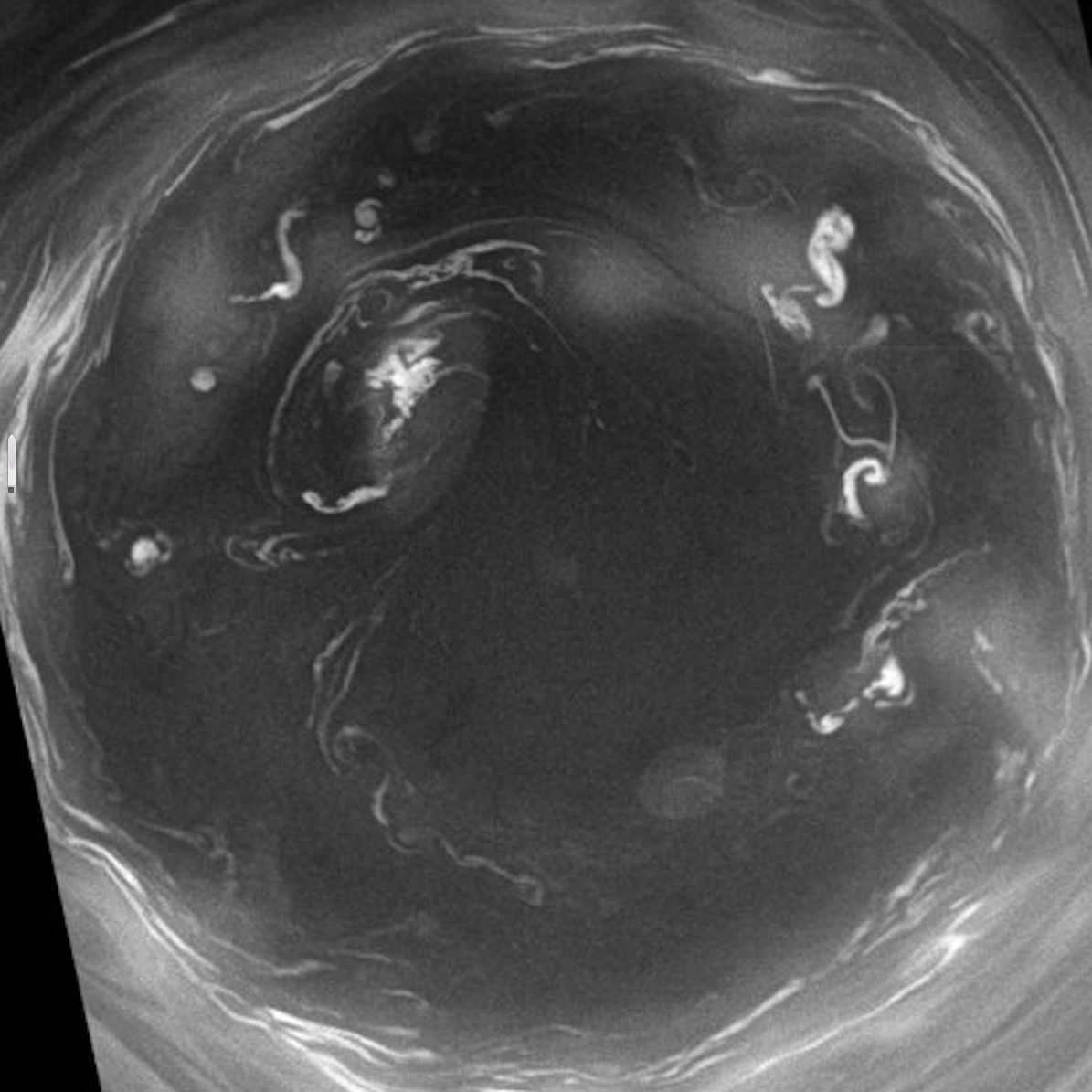 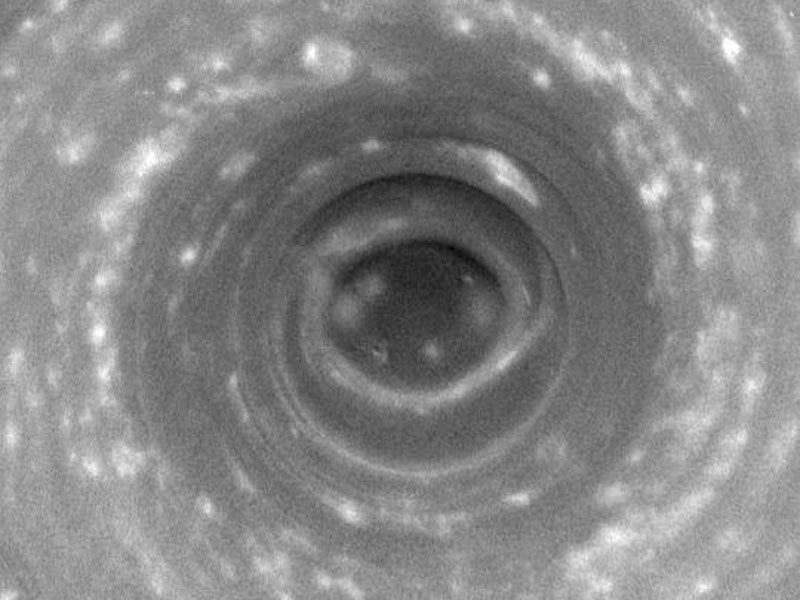 [Speaker Notes: POLE SUD – GROS VORTEX (TOURBILLON) SANS L’EXAGONE (?)]
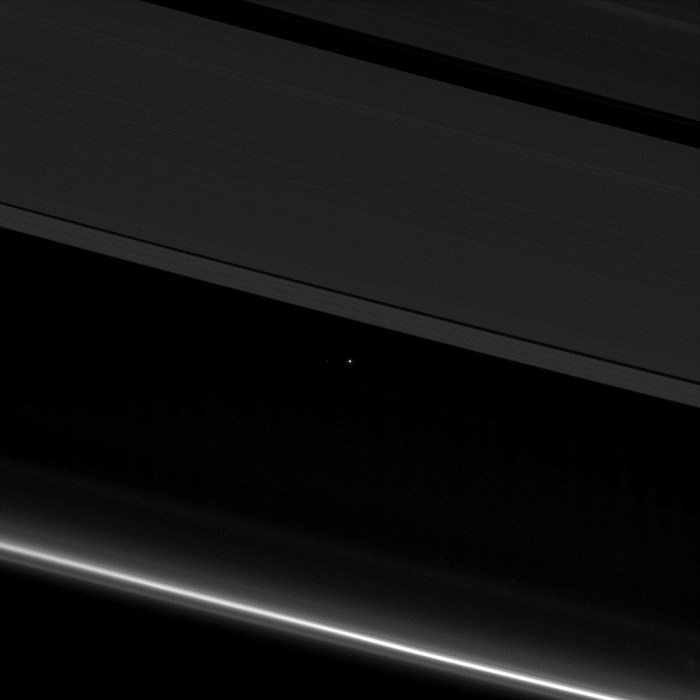 [Speaker Notes: TERRE VUE PAR CASSINI 2017]
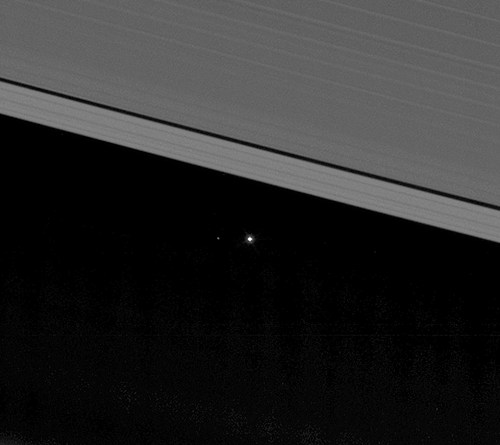 [Speaker Notes: DERNIERE IMAGE DE LA TERRE]
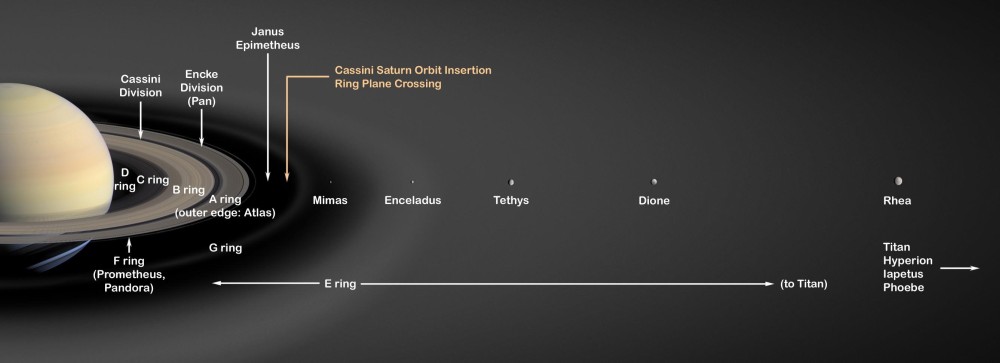 Si on réunit tous les anneaux, on peut former une lune d’environ 200 à 300 kms de diamètre.
D’où vient la glace des anneaux ?H²O à plus de 99% !
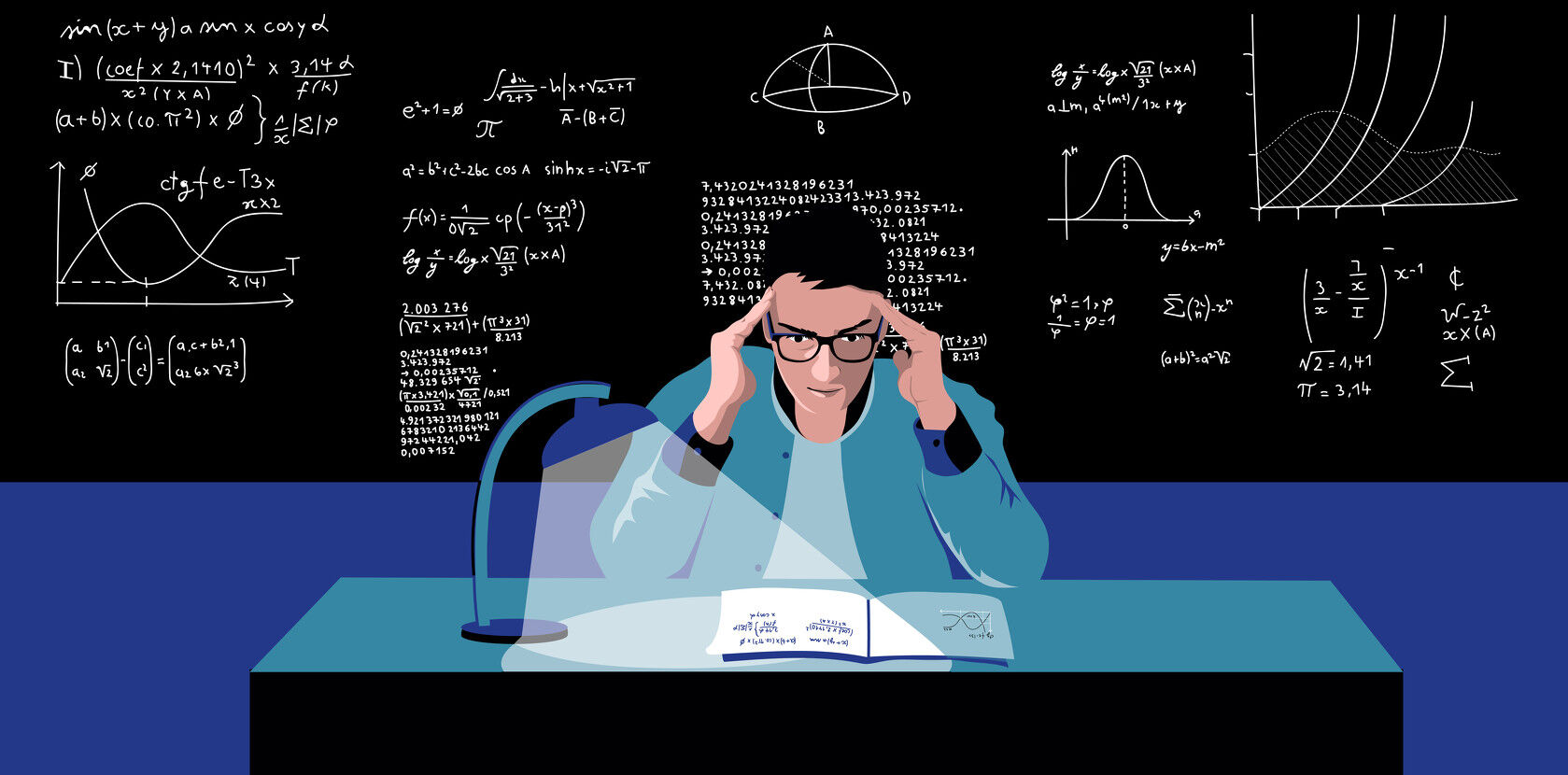 [Speaker Notes: Aucun autre objet (comète, astéroïde…) n’est aussi pur !]
Hypothèse 1 : la plus simple :
Les anneaux sont en fait un ancien satellite de glace fracturé par la limite de Roche lors de la formation de Saturne.
La glace est restée en
orbite tandis que le
noyau de roche s’est
écrasé sur Saturne.
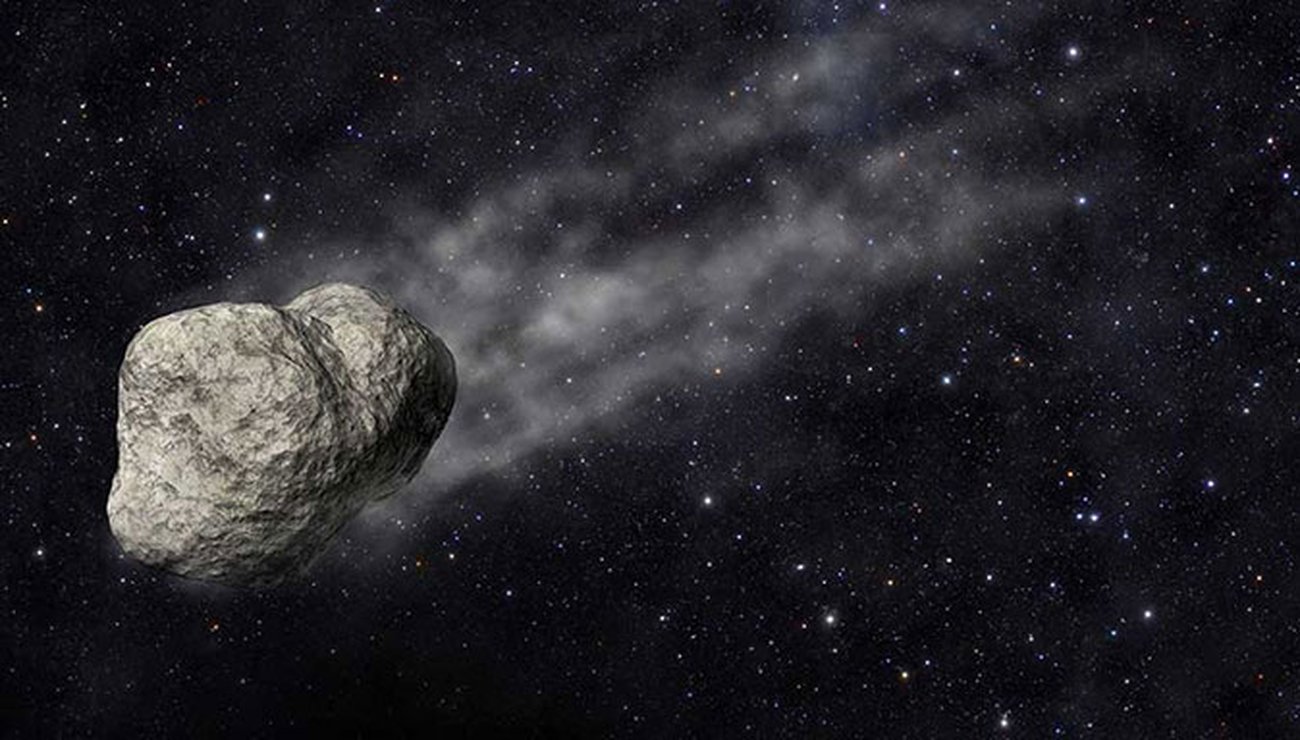 [Speaker Notes: IL FAUT QUE CE SOIT UN CORPS « DIFFERENCIE » : NOYAU ROCHEUX ENTOURE DE GLACE]
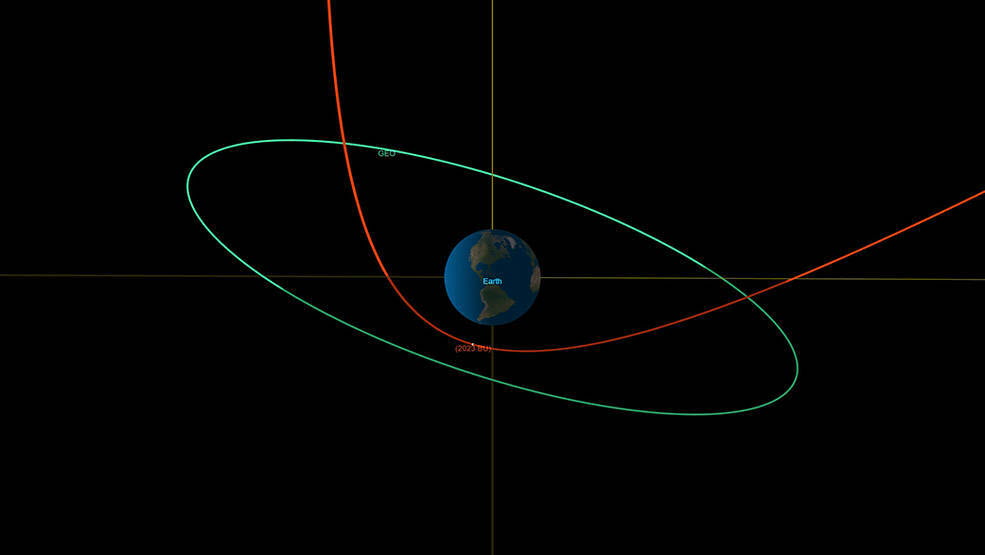 Hypothèse 2
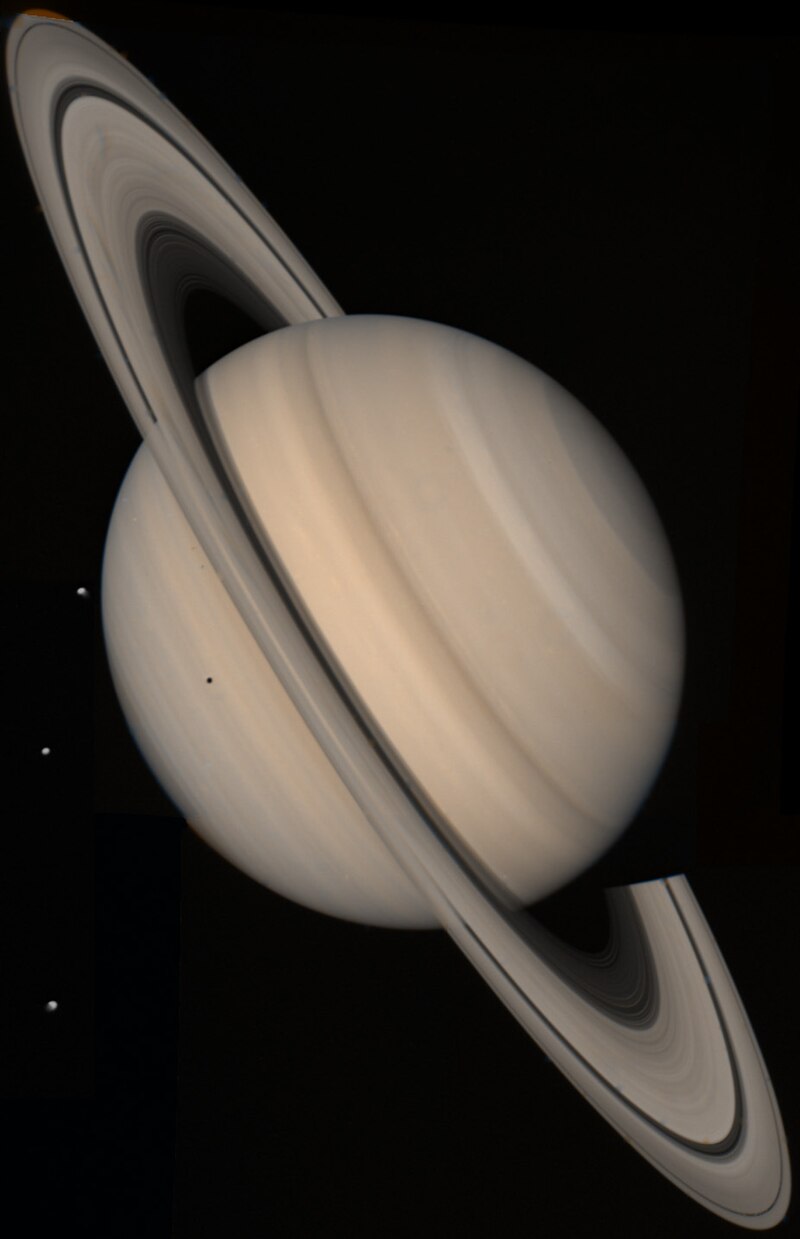 [Speaker Notes: Un énorme objet serait passé très près de Saturne (trait rouge) et de la glace aurait été arrachée au passage]
Hypothèse 3
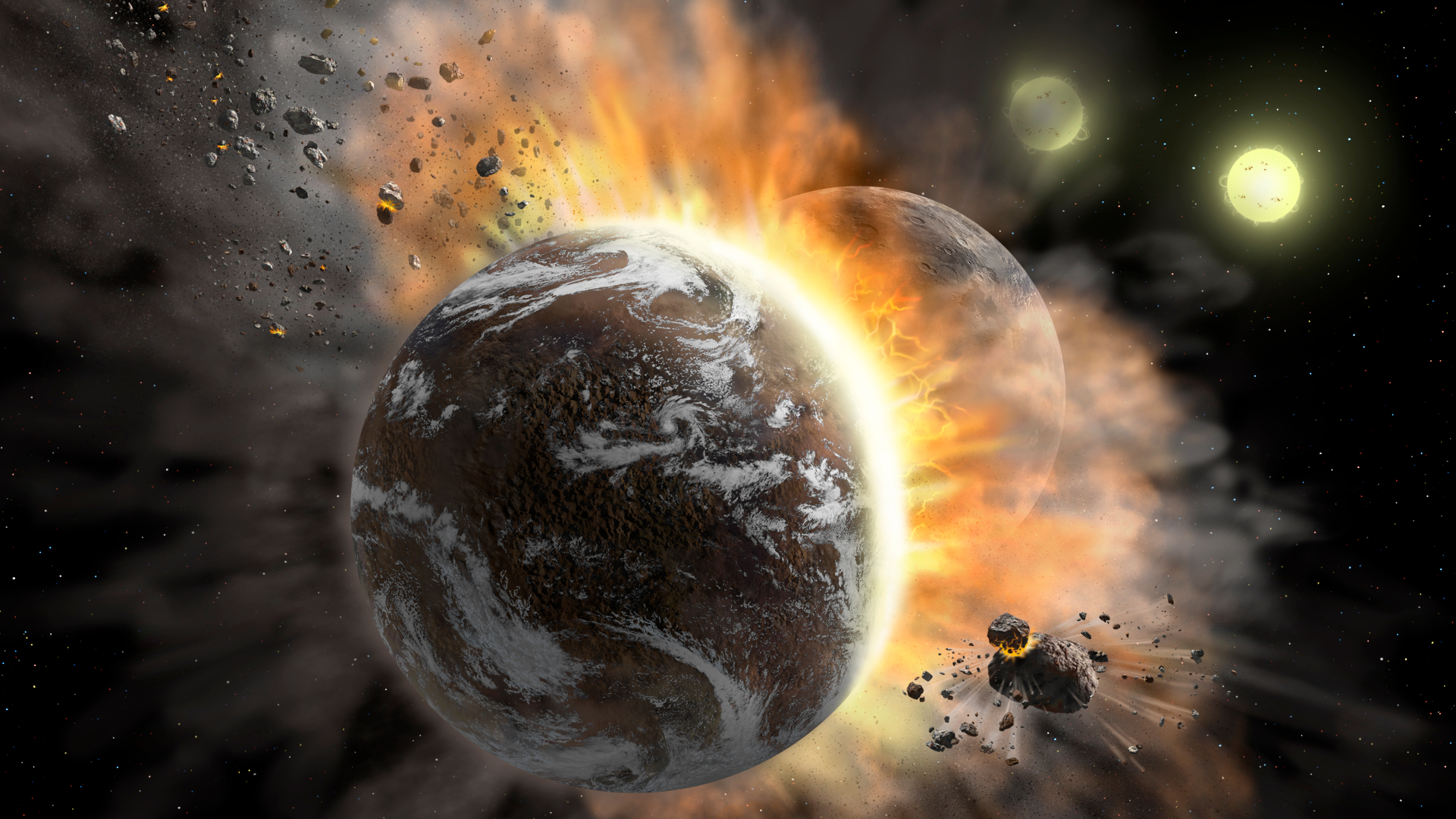 [Speaker Notes: 2 LUNES GLACEES SE SERAIENT PERCUTEES IL Y A QUELQUES CENTAINES DE MILLIONS D’ANNEES]
Mais !!!
La glace est pure à 99% !
Si les anneaux se sont formés il y a 4,5 milliards d’années, ils auraient dû noircir à cause des bombardements de matériaux météoritiques !
Or il ne faut plus de 100 millions d’années pour les noircir comme ils le sont aujourd’hui ! (mesure de la sonde Cassini).
[Speaker Notes: REMARQUE JUDICIEUSE FAITE PAR LA NASA !]
Si les hypothèses 2 ou 3 sont exactes…
les anneaux ont donc
l’âge des…
Mais 100 millions d’années… c’était hier !Le système solaire était le même qu’aujourd’hui.Or, plus aucun gros astéroïdene fonce sur Saturne !
???
Cassini a analysé que des matériaux sombres (carbone) se détachent des anneaux et tombent sur Saturne.Peut-être existe-t-ilun processus degrand nettoyage ?
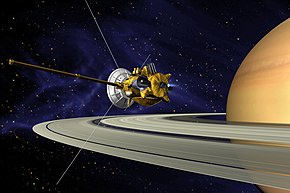 Faut-il en déduire que les anneaux sont voués à disparaître ?
Probablement pas car de la glace est arrachée aux satellites et alimente les anneaux…
A suivre…
ATLAS
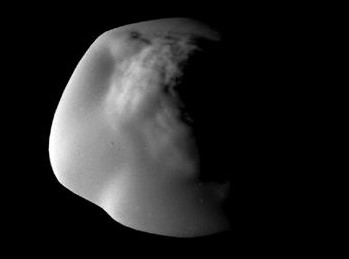 DIM : 37-34-27kms
[Speaker Notes: MADELEINE POUR LES FRANCAIS - RAVIOLIS POUR LES USA
INTERRACTION ENTRE LES ANNEAUX ET LES SATELLITES
ENCHANGE DE MATIERE ET D’ENERGIE
ACCRETION AUTOUR DU NOYAU CENTRAL (BLOCS DE GLACE DE 1CM A 1M)
PAS  CRATERISE (JEUNE OU ACTIVITE GEOLOGIQUE)
SITUE AU BORD DE L’ANNEAU A
DIVINITE DE LA MYTHOLOGIE GRECQUE VOUEE A SOUTENIR LES DIEUX SUR SES EPAULES (ALLUSION A ATLAS QUI MARQUE LA LIMITE DE L’ANNEAU A)
ATLAS : 1er FILS DE POSEIDON ET D’UNE MORTELLE : CLITO
MAITRE DE L’ATLANTIDE]
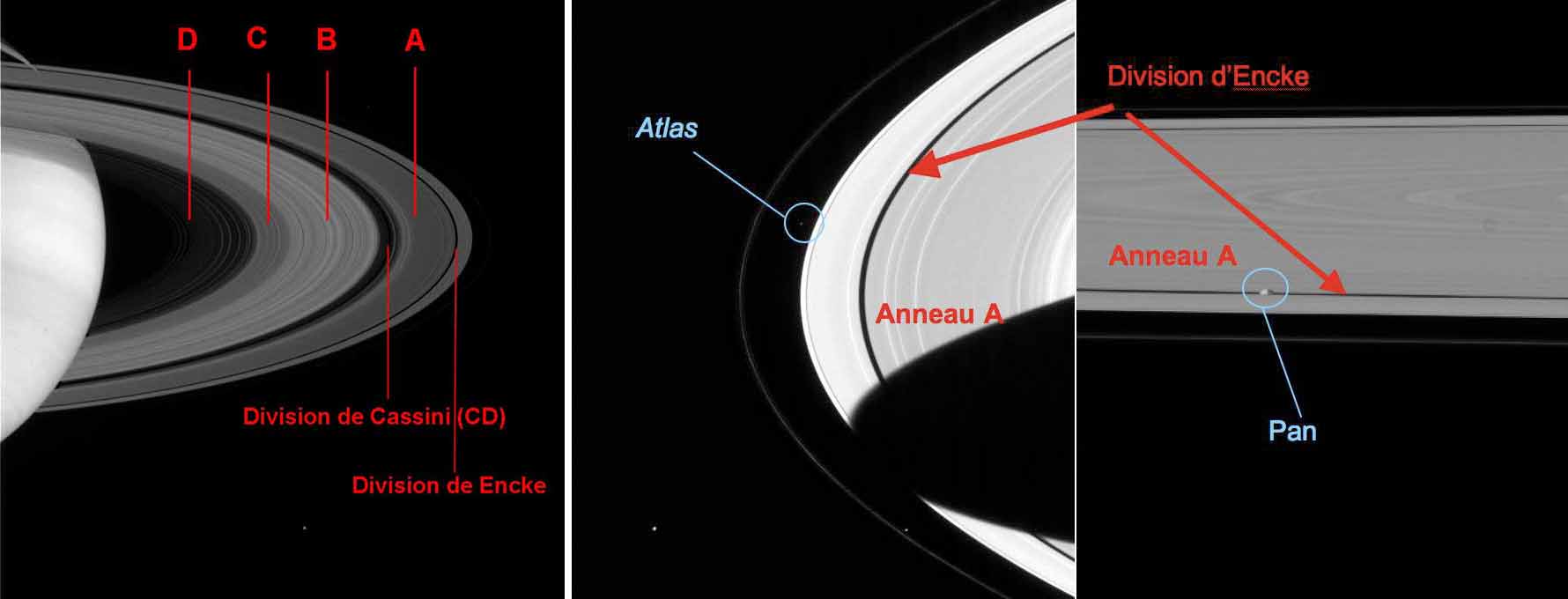 [Speaker Notes: ATLAS ENTRE LE LARGE ANNEAU A ET LE FIN ANNEAU F]
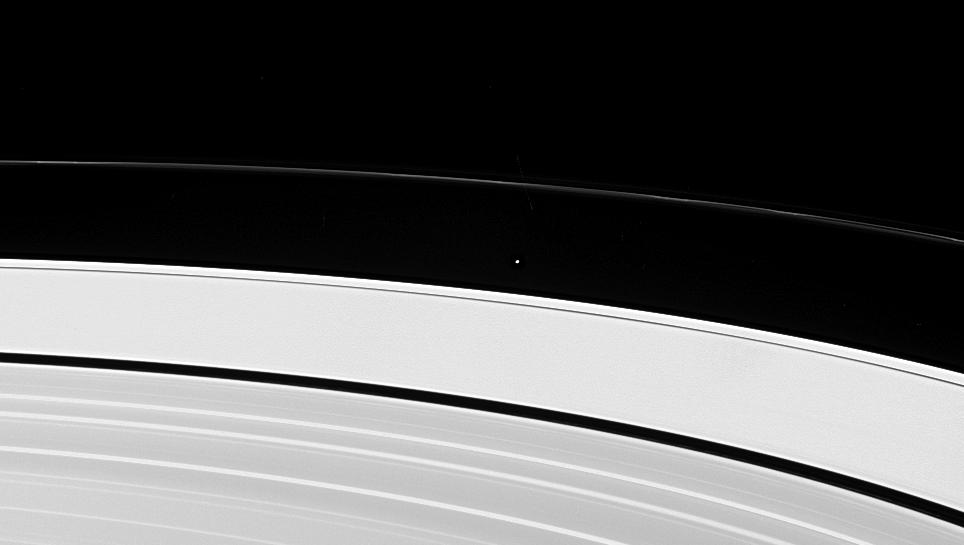 [Speaker Notes: ATLAS PAR CASSINI 25 AVRIL 2005 – 2,4 MILLIONS DE KMS]
PAN
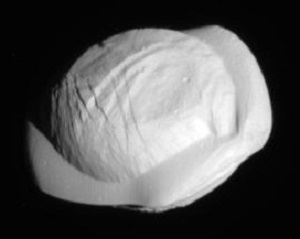 DIAMETRE : 30kms
[Speaker Notes: DANS LA DIVISION D’ENCKE
LA SOUCOUPE VOLANTE
TRACES DE FAILLES DE RUPTURE (FORCES DE MAREES)
DENSITE DE 0,6 (COMME ATLAS) DONC SUREMENT TRES POREUX
PAN : DIEU DES BERGERS ET DES TROUPEAUX]
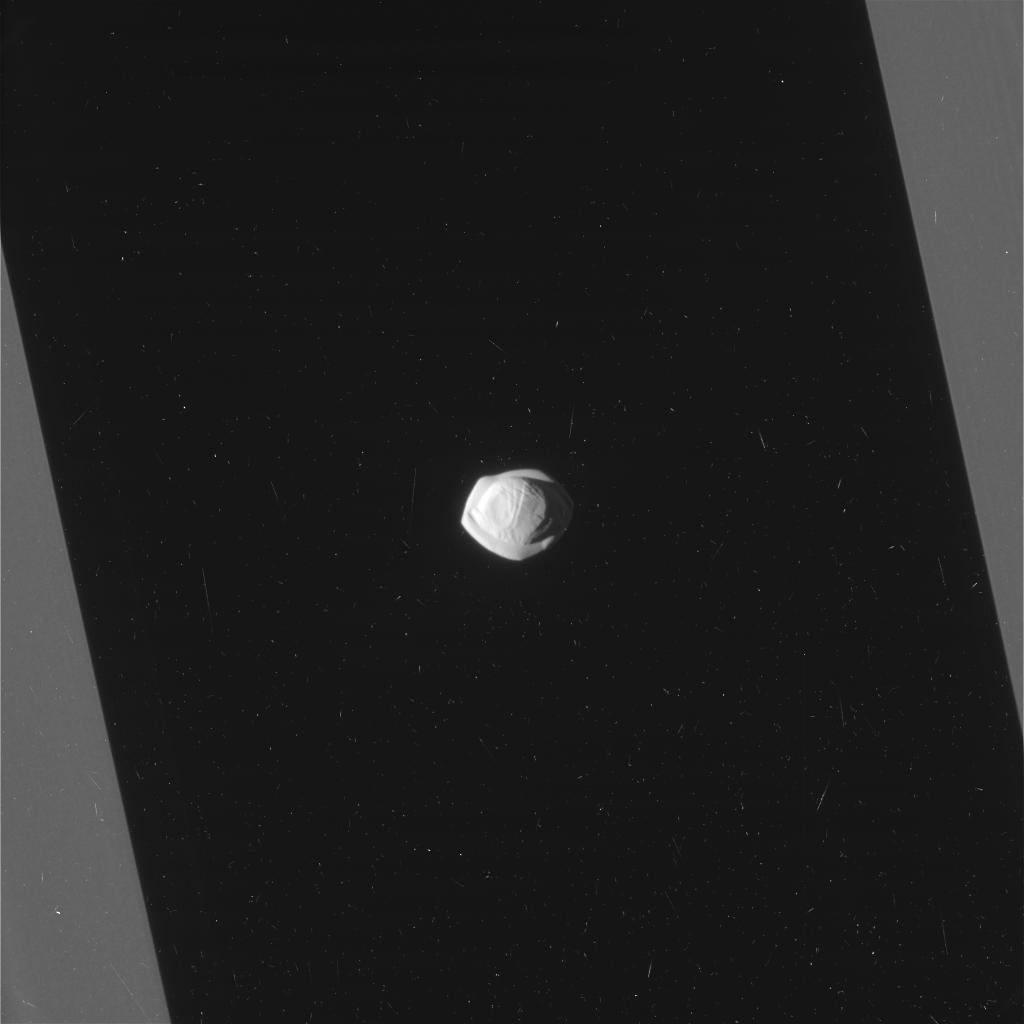 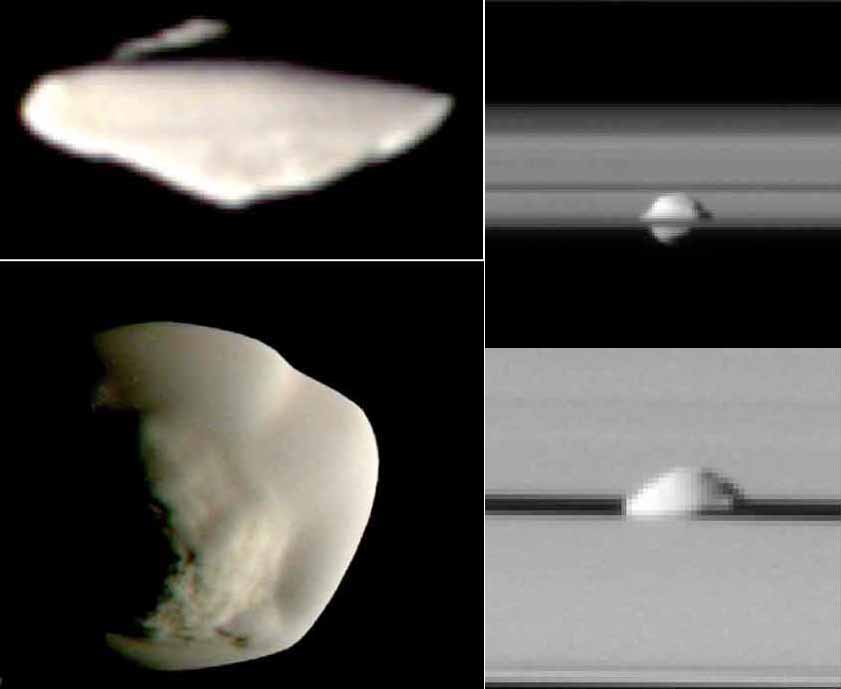 [Speaker Notes: PAN DEPASSE DES ANNEAUX]
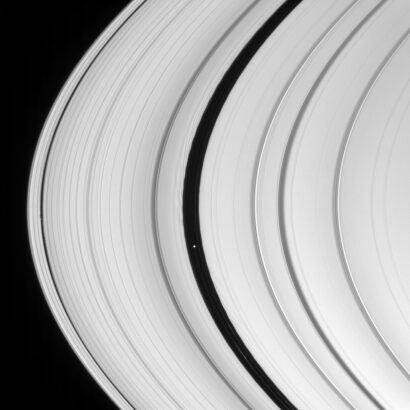 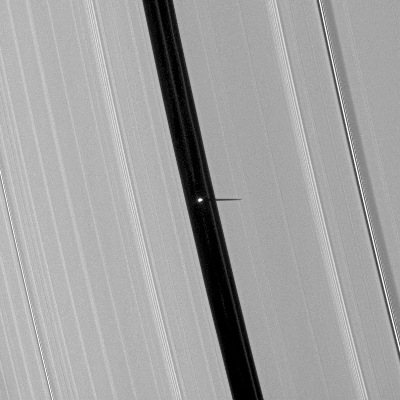 [Speaker Notes: PAN DANS ENKE
ON VOIT DES VAGUES DANS LES ANNEAUX]
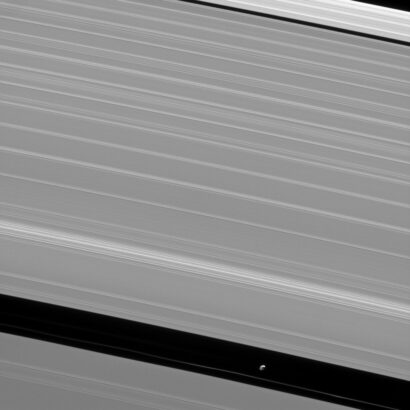 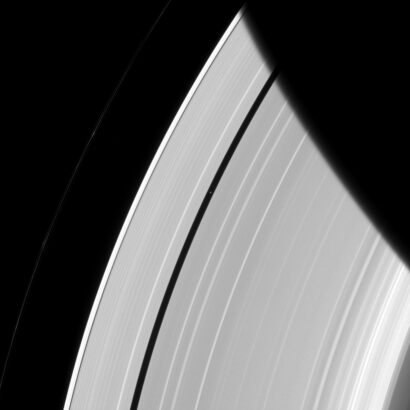 [Speaker Notes: ON DISTINGUE L’ANNEAU G ET PAN DANS LA DIVISION DE ENKE]
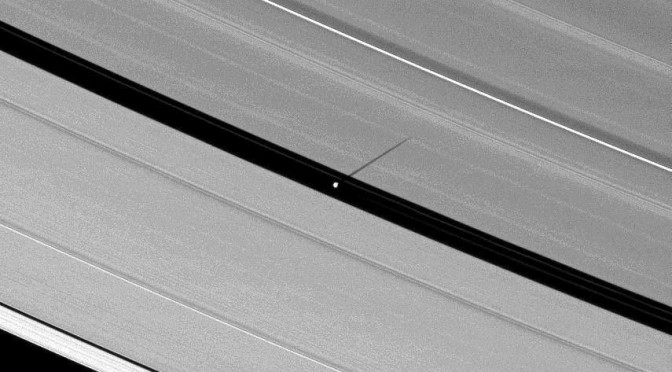 [Speaker Notes: OMBRE DE PAN SUR L’ANNEAU A]
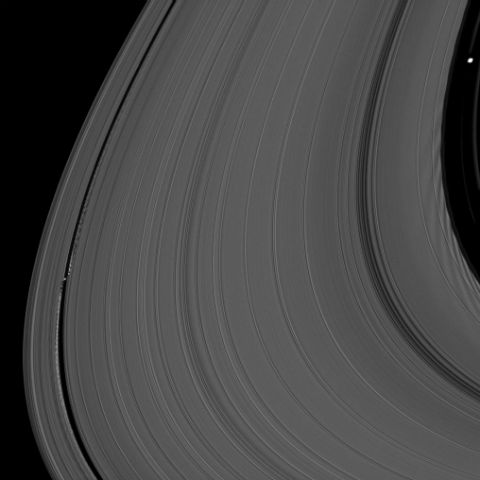 [Speaker Notes: PAN EN HAUT A DROITE DANS LA DIVISION DE ENKE
A GAUCHE DAPHNE DANS LA DIVISION DE KEELER
PHOTO PRISE LE 3 JUIN 2010 PAR CASSINI A 529.000kms]
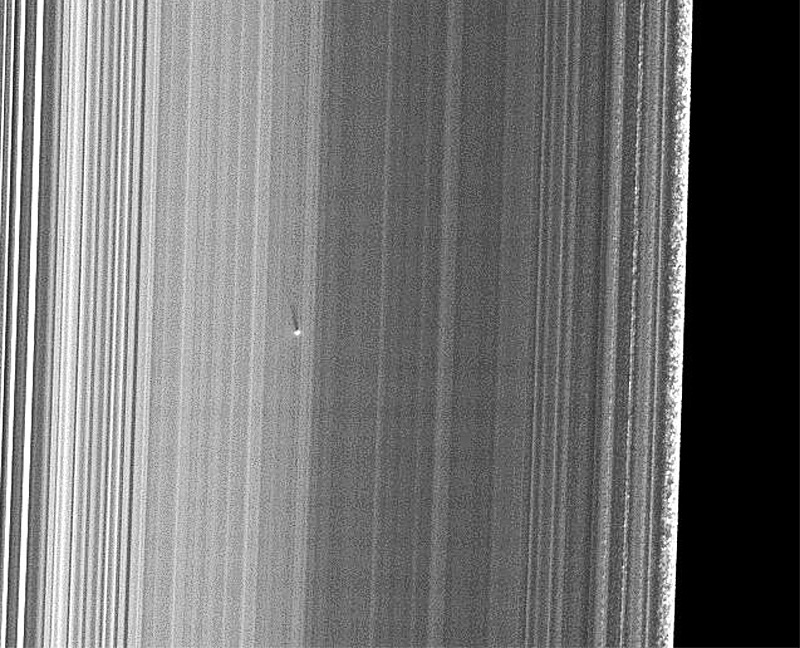 [Speaker Notes: UN DES NOMBREUX SATELLITES SUR LE BORD DROIT DE L’EANNEAU B
A DROITE DIVISION DE CASSINI
OMBRE 41kms - SATELLITE DIAMETRE 400m
DEPASSE LES ANNEAUX DE 200m]
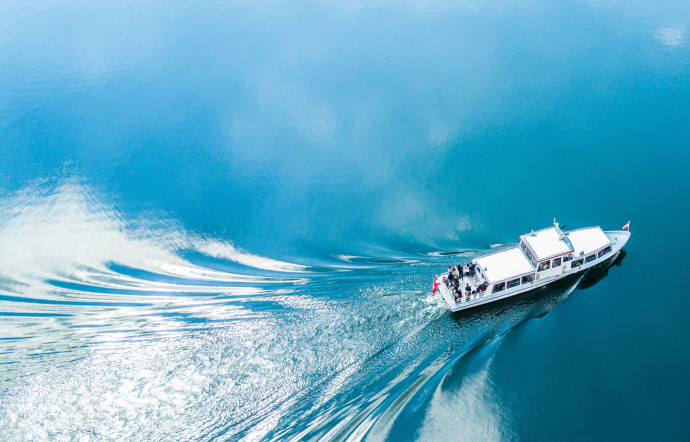 [Speaker Notes: QUEL RAPPORT ?
POURQUOI CE SILLAGE ?]
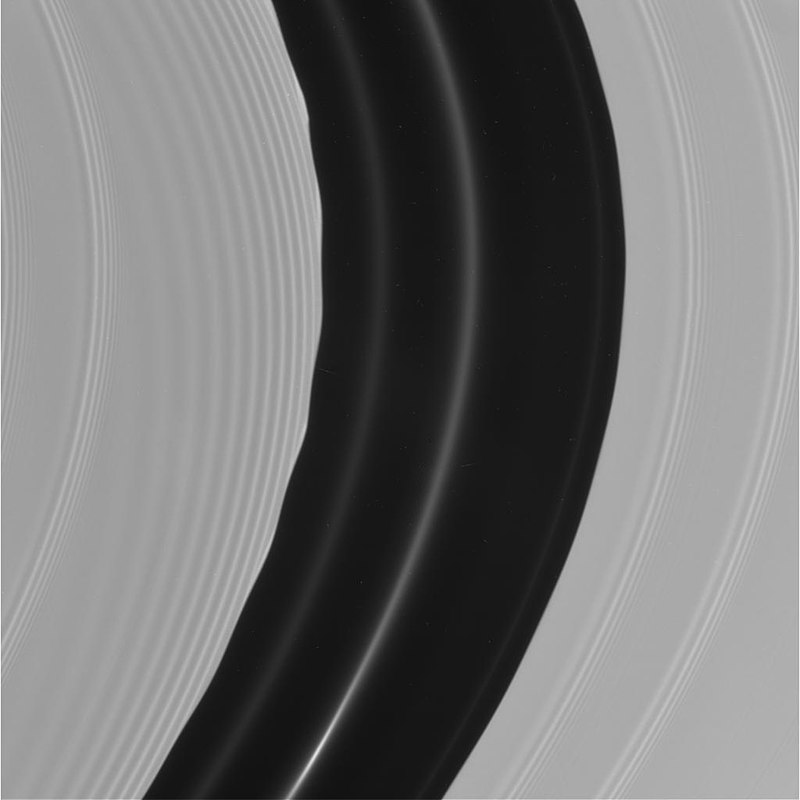 Ondes spiralées générées par PAN dans la division de Enke
[Speaker Notes: LES LUNES TOURNENT AUTOUR DES ANNEAUX : FORCE DE GRAVITATION (ILS ESSAIENT DE LES ATTIRER) : INTERRACTION
DANS TOUT L’UNIVERS, QUAND ON ESSAIE DE PERTURBER UN SYSTÈME, REACTION SOUS FORME D’ONDES (VOCALES – MARITIMES – SOLAIRES (vibrations comme une cloche) GRAVITATIONNELLES (fusion de 2 trous noirs ou 2 étoiles à neutrons)
ON AVAIT CALCULE CES STUCTURES ONDULEES MAIS CASSINI LES A PRISES]
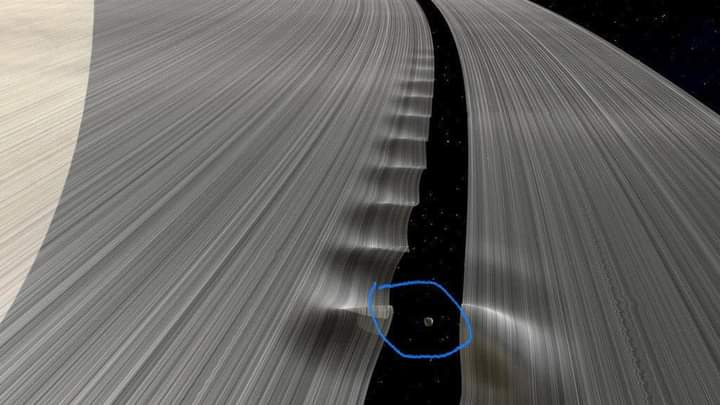 [Speaker Notes: LA DIVISION D’ENKE A ÉTÉ DECOUVERTE EN 1888 PAR L’AMERICAIN JAMES EDWARD KEELER]
PROMETHEE
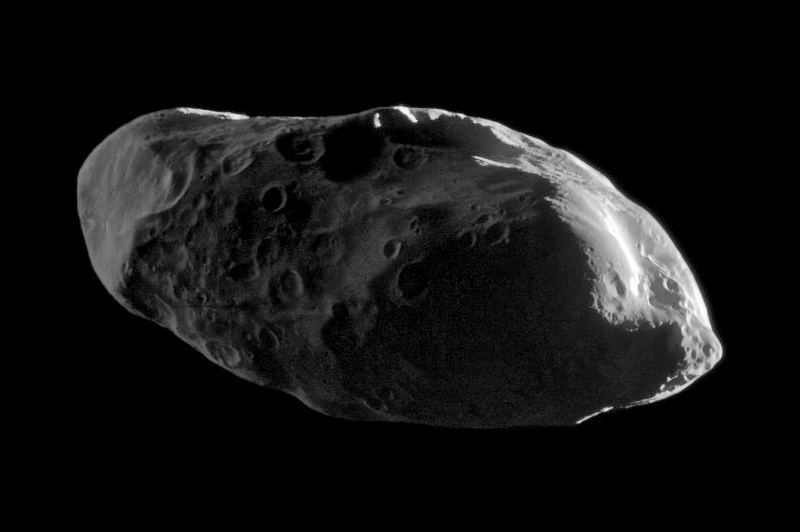 DIM : 119-87-61kms
[Speaker Notes: TITAN QUI A DEROBE LE FEU AUX DIEUX]
PANDORA
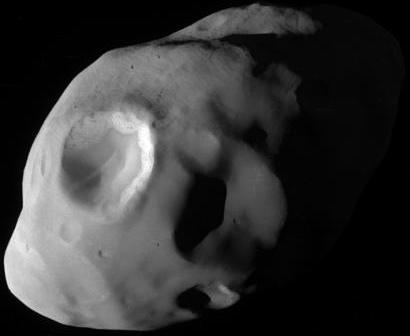 DIM : 103-79-64kms
[Speaker Notes: 1ère femme humaine façonnée dans l’argile par Héphaïstos.
Boîte de Pandore : Zeus crée Pandore pour se venger de Prométhée qui a volé le feu aux dieux. Pandore remet une jarre à la garde du frère de Prométhée (Epiméthée). Quand il l’ouvre, il libère la mort, les maladies, et plein de maux.]
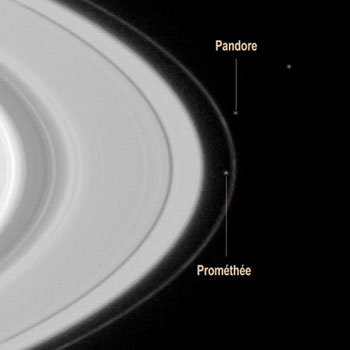 [Speaker Notes: CES 2 SATELLITES BERGERS STABILISE L’ANNEAU F
TOUT A DROITE : EPIMETHEE]
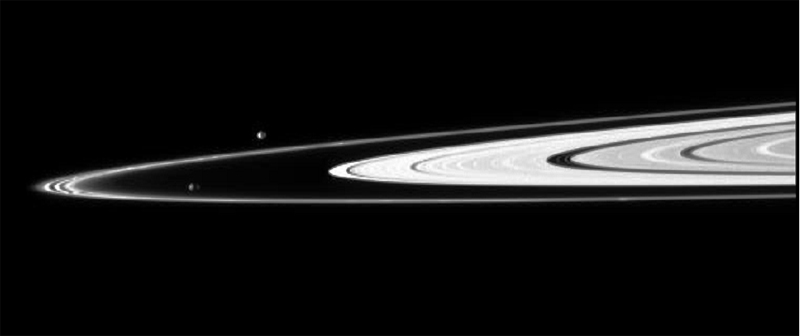 [Speaker Notes: ANNEAU F STABILISE PAR PANDORE ET PROMETHEE]
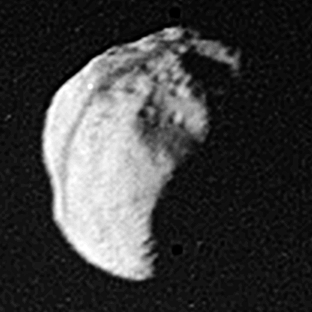 [Speaker Notes: EPITMETHEE]
[Speaker Notes: ANNEAU F PERTURBE PAR DES TOUTES PETITES LUNES CIRCULANT TOUT PRES DE L’ANNEAU]
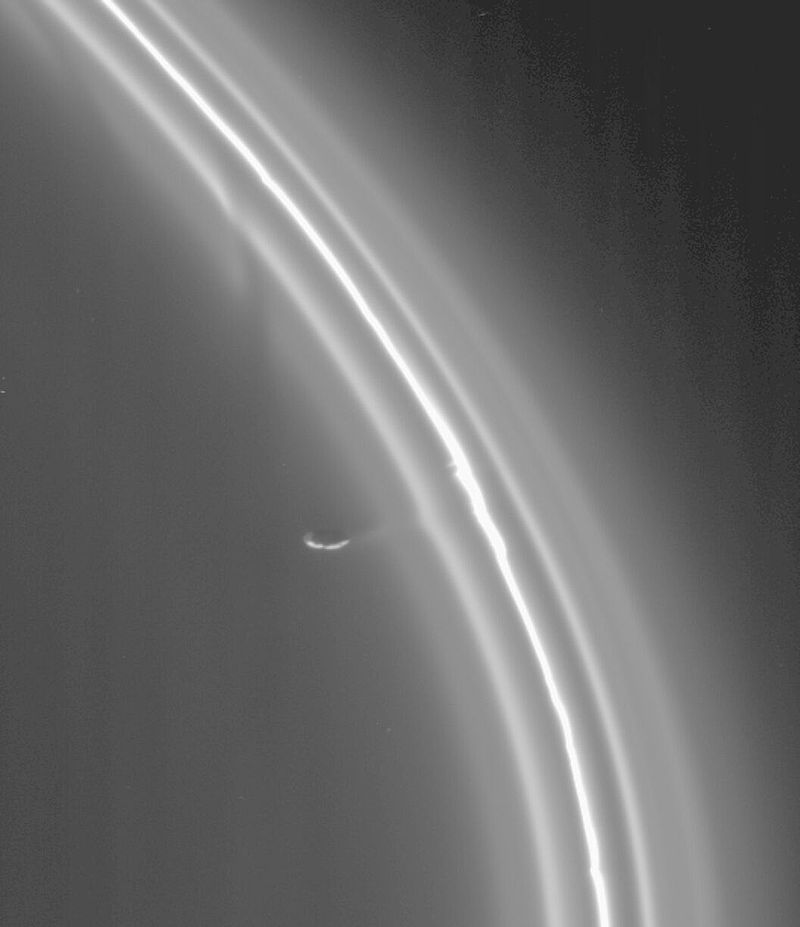 [Speaker Notes: LE SATELLITE BERGER PROMETHEE PRES DE L’ANNEAU F

LACUNES
LES FORCES DE MAREES SONT SI FORTES QUE RIEN NE PEUT SURVIVRE DANS L’ANNEAU F]
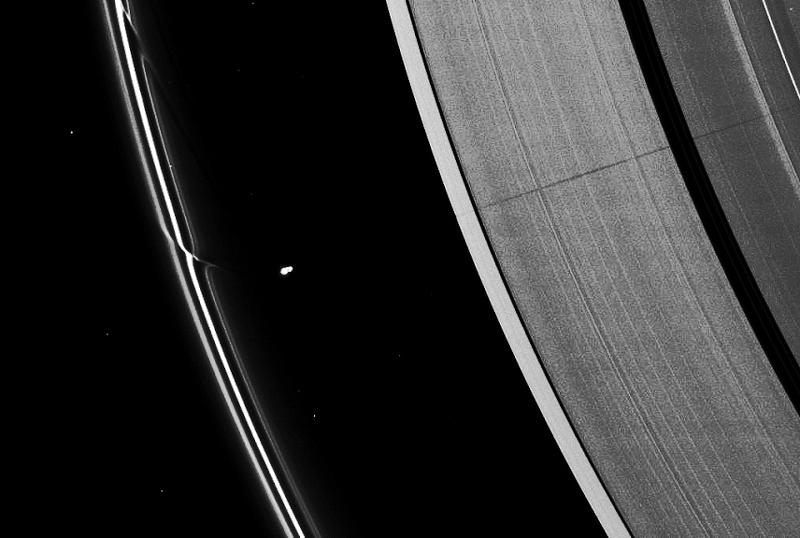 [Speaker Notes: OMBRE DE PROMETHEE SUR L’ANNEAU A
PERTURBATION SUR F]
LUNES GLACEES
ENCELADE
MIMAS
THETYS
DIONE
RHEA…
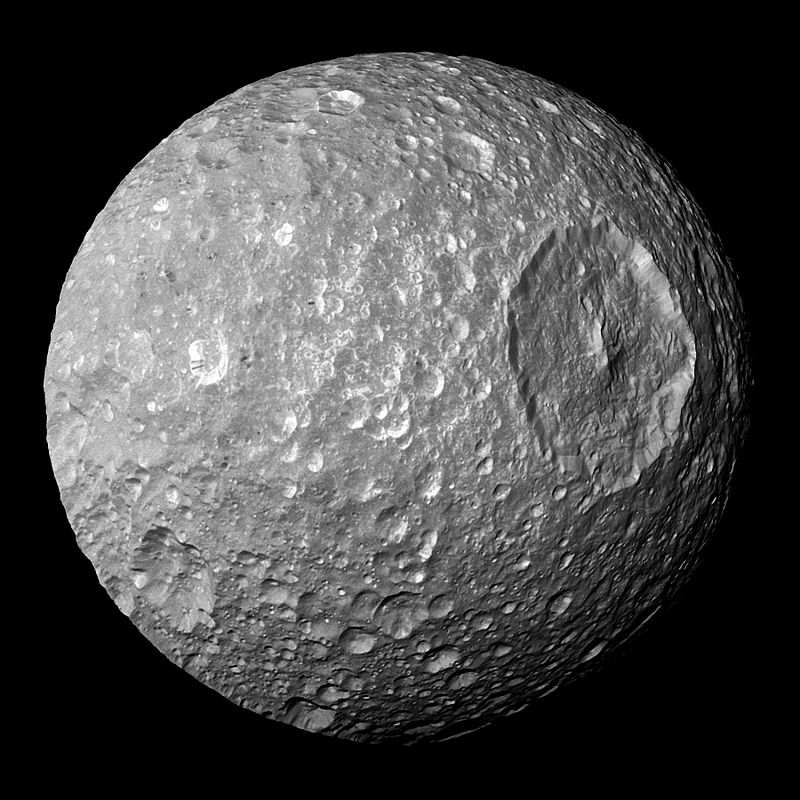 MIMAS
DIAMETRE : 400 KM
[Speaker Notes: MIMAS FUT ECRASE SOUS UNE MASSE DE FER EN FUSION : VESUVE
PARTICULARITE : IL PASSE EN DESSUS ET EN DESSOUS
CRATERE D’HERSCHEL
MIMAS TANGUE BEAUCOUP : PEUT-ETRE UN OCEAN SOUS LA GLACE ?]
[Speaker Notes: TOLES ONDULEES PAR MIMAS
PLUS LE SATTELLITE EST MASSIVE, PLUS IL PROVOQUE DES ONDES]
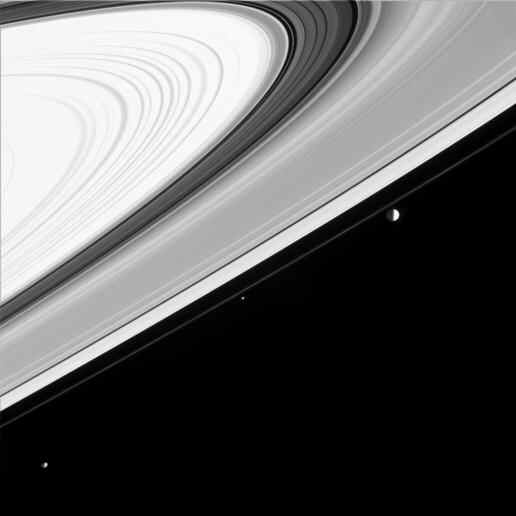 [Speaker Notes: JANUS - PANDORA – MIMAS
PHOTO PRISE PAR CASSINI A 2,7 MILLIONS DE KMS]
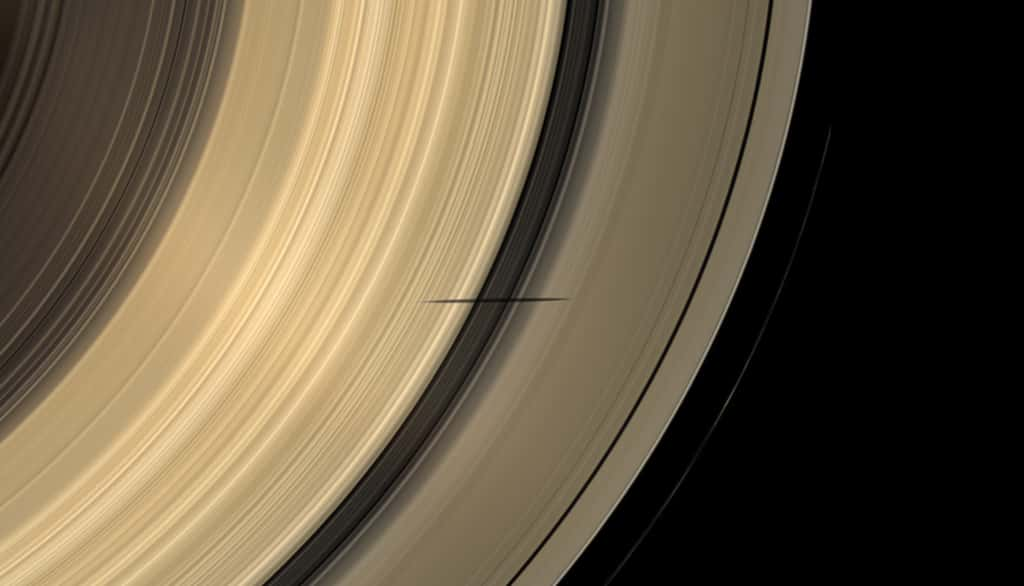 [Speaker Notes: MIMAS A L’ORIGINE DE LA DIVISION DE CASSINI – OMBRE A CHEVAL SUR A ET B]
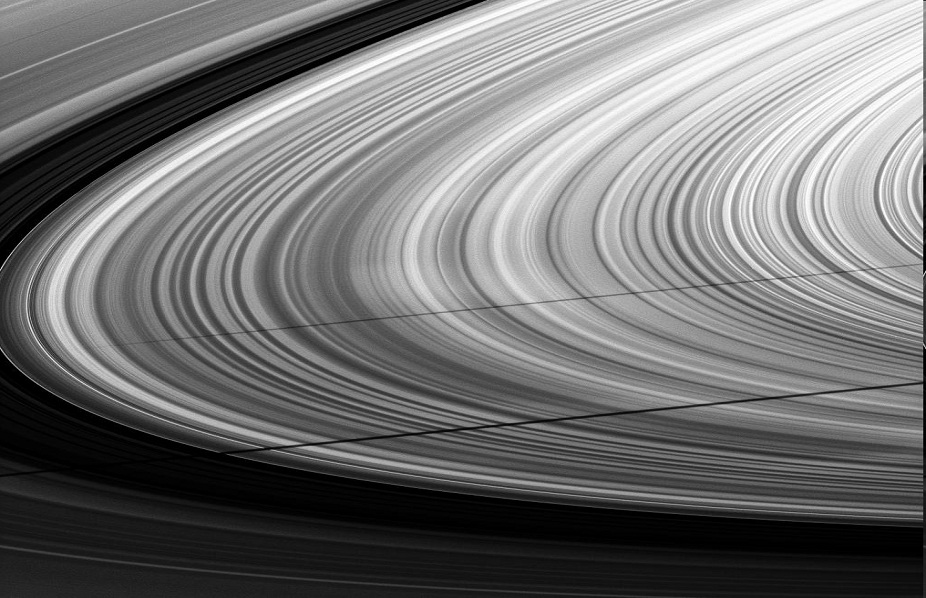 [Speaker Notes: OMBRE DE MIMAS ET JANUS]
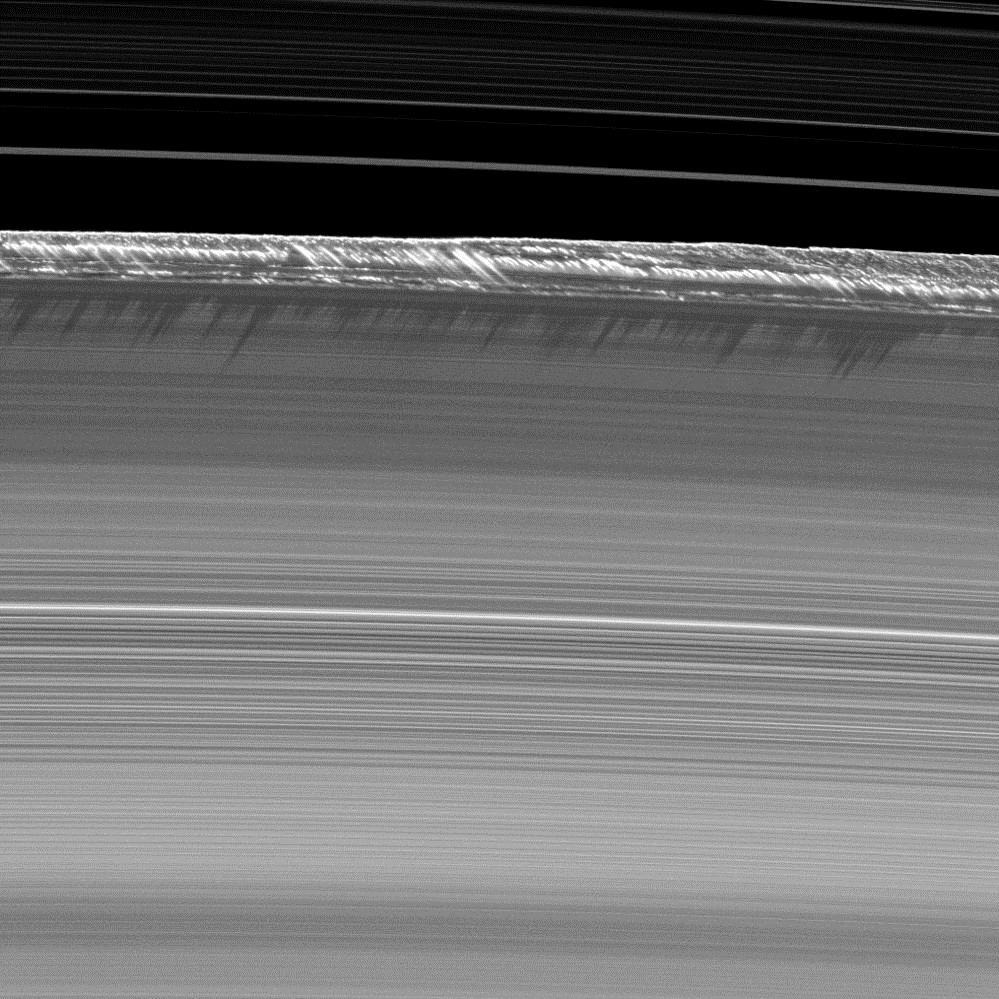 [Speaker Notes: AIGUILLES DE GLACE AU BORD DE L’ANNEAU B (ENVIRON 100m)
SUREMENT DUES A LA FORCE GRAVITATIONNELLE DE MIMAS QUI EST AU BORD DE L’ANNEAU]
DAPHNE
DIAMETRE : 8 KM
[Speaker Notes: NYMPHE, FILLE DU FLEUVE PENEE ET CHANGEE EN LAURIER]
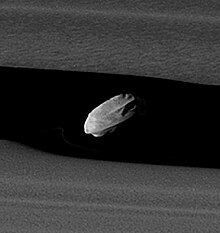 [Speaker Notes: ORBITE DANS L’ANNEAU A (COMME ATLAS)]
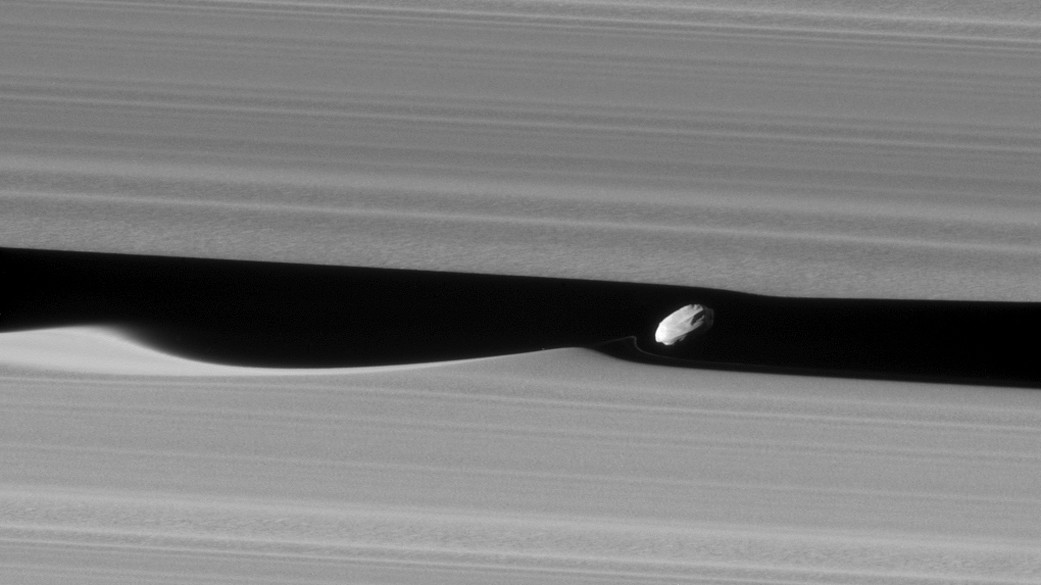 [Speaker Notes: DANS LA DIVISION DE KELLER A PEINE VISIBLE AU BORD EXTERIEUR DE L’ANNEAU A
OUVERTURE D’1 SILLON ET CRATION D’ONDES
C’EST PEUT-ÊTRE CE QU’A FAIT JUPITER DANS LE DISQUE PROTOPLANETAIRE]
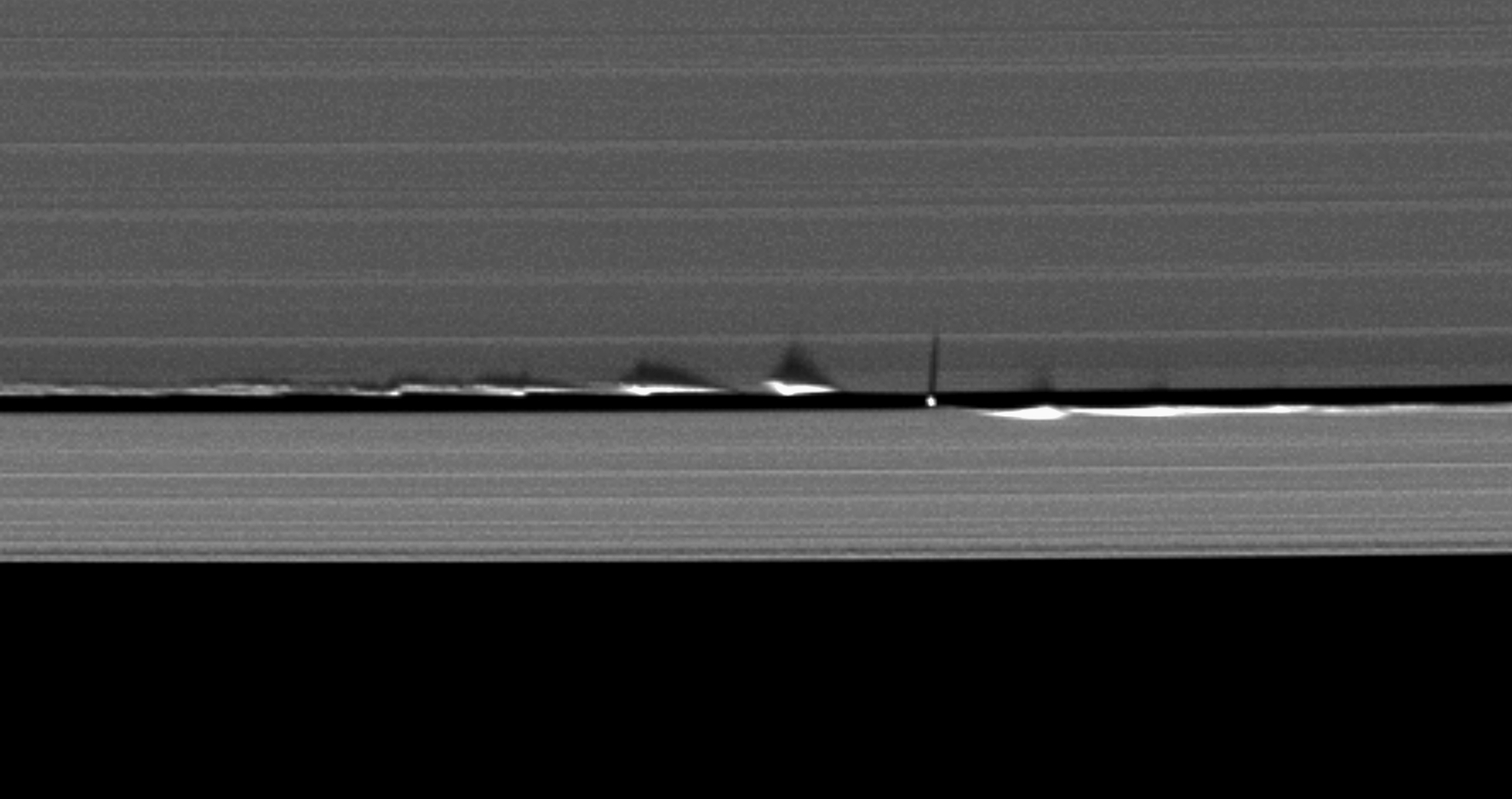 [Speaker Notes: ONDES GENEREES PAR DAPHNE DEVANT ET DERRIERE
OMBRE DE DAPHNE PROJETEE A 50KMS DE HAUT
VIDE DE 40kms]
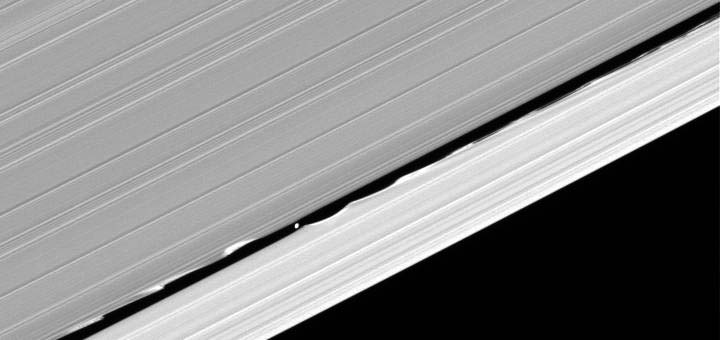 [Speaker Notes: DAPHNEE DANS KEELER]
[Speaker Notes: OMBRE DE DAPHNE]
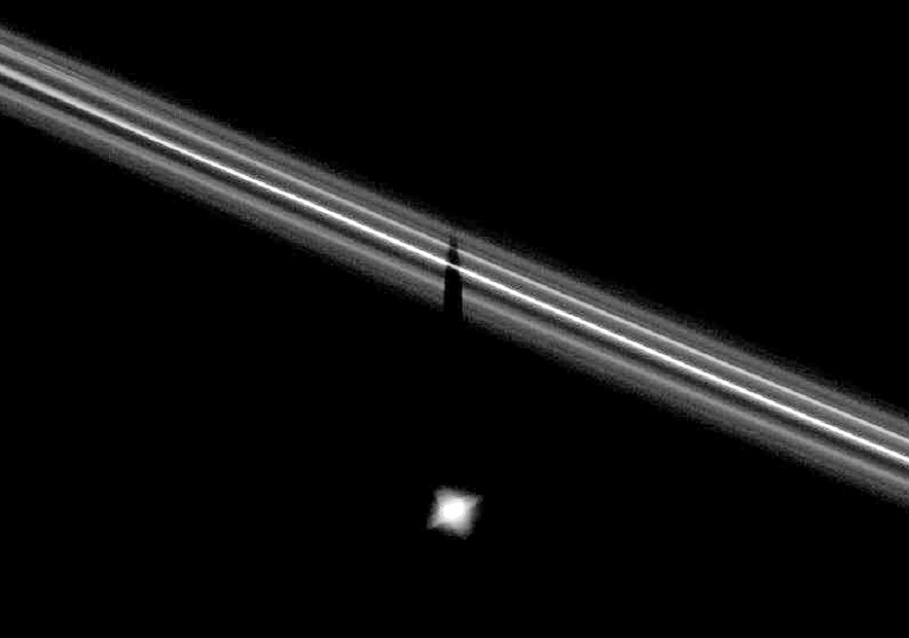 [Speaker Notes: OMBRE DE PANDORE SUR L’ANNEAU F]
[Speaker Notes: CREATION D’UNE POTO LUNE « PROPELER » HELICE
LA LUNE PROVOQUE 2 ONDES CHARGEES DE POUSSIERES QUI BRILLENT EN FONCTION DU SOLEIL]
[Speaker Notes: LA FORMATION DU SYSTÈME SOLAIRE N’EST DONC PAS TERMINEE]
SPOKES
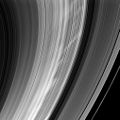 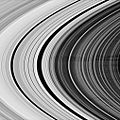 [Speaker Notes: SPOKES (RAYONS) LUMINEUX SUR L’ANNEAU B (PHOTO CASSINI 2009) : TEMPETE DE POUSSIERES
ETENDUE :70.000kms.   HAUTEUR : 3.000kms
VISIBLES SUR 2 ROTATIONS (ENVIRON 20H)
QUAND SATURNE EST MOINS INCLINEE PAR RAPPORT AU SOLEIL (EQUINOXE) LE VENT SOLAIRE FRAPPE LES ANNEAUX DE MANIÈRE PLUS DIRECTE. RESULTAT : LES FORCES ELECTROSTATIQUES FONT LEVITER LA POUSSIERE OU LA GLACE AU-DESSUS DES ANNEAUX POUR FORMER DES OMBRES.]
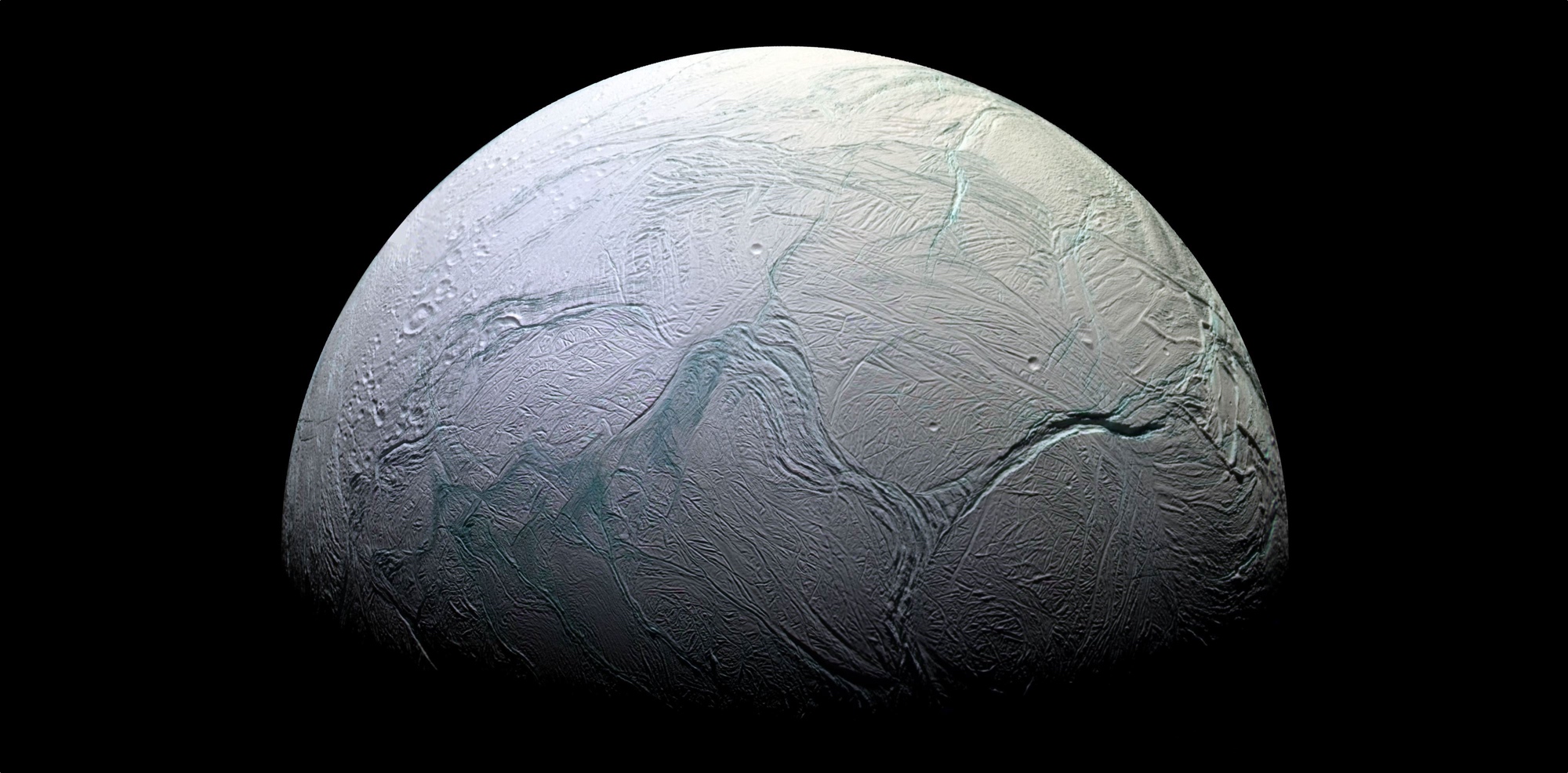 ENCELADE
DIAMETRE : 500 KM
[Speaker Notes: A L’ORIGINE DE L’ANNEAU E OU EVOLUE ENCELADE
SURFACE LISSE : ACTIVITE GEOLOGIQUE CAR ELLE « TANGUE »
DONC SUREMENT DE L’EAU SOUS LA GLACE
FORCE DE MARREES DE SATURNE QUI CHAUFFE LA GLACE
ENCELADE : GEANT AUX 100 BRAS QUI LUTTA CONTRE LES DIEUX DE L’OLYMPE. 
TUE ECRASE SOUS LE MONT ETNA EN SICILE PAR ATHENA]
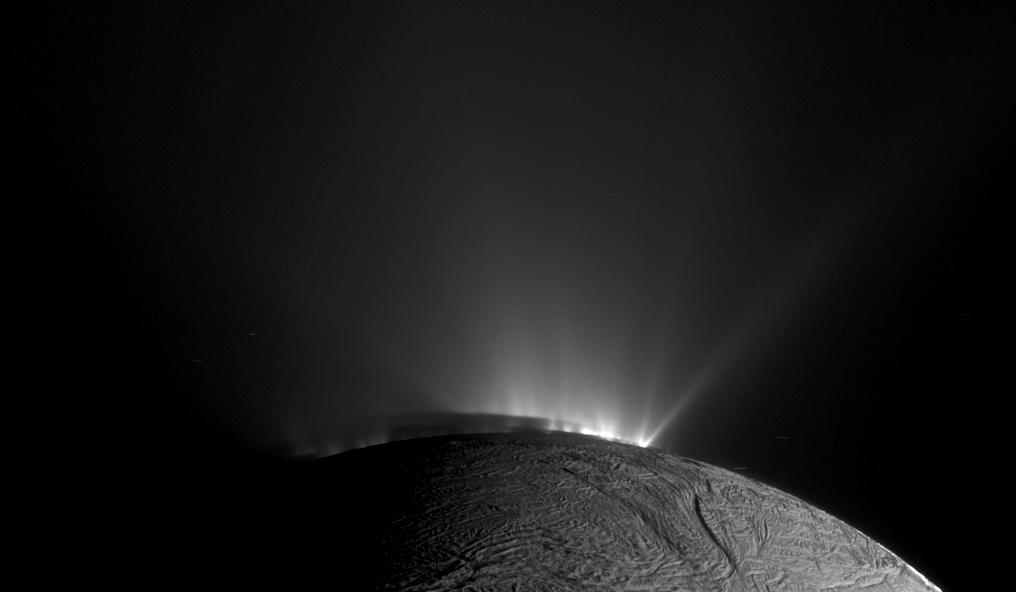 [Speaker Notes: CASSINI A TRAVERSE LES GEYSERS
EAU A -40° COUCHES INF ET 0° SUP. L’EAU NE GEL PAS CAR SELS DISSOUS ET AMONIAC
EAU SALEE (SODIUM ET DES GRAINS DE SILICE). EAU EN CONTACT AVEC DES MINERAUX (PROPICE AVEC LA VIE) ACTIVITE HYDRO-THERMALE 
ENERGIE GRACE AUX FORCES DE MARREES : LA GLACE EST MALAXEE ET CHAUFFE (ROTATION ELLIPTIQUE)
L’EAU TRAVERSE 20 A 25 KMS DE GLACE PUIS L’EAU LIQUIDE OU LA VAPEUR D’EAU SE TRANSORME EN BILLES DE GLACE ET SE MET EN ORBITE AUTOUR DE SATURNE ET FORME L’ANNEAU E
LE RESTE RETOMBE EN NEIGE SUR ENCELADE]
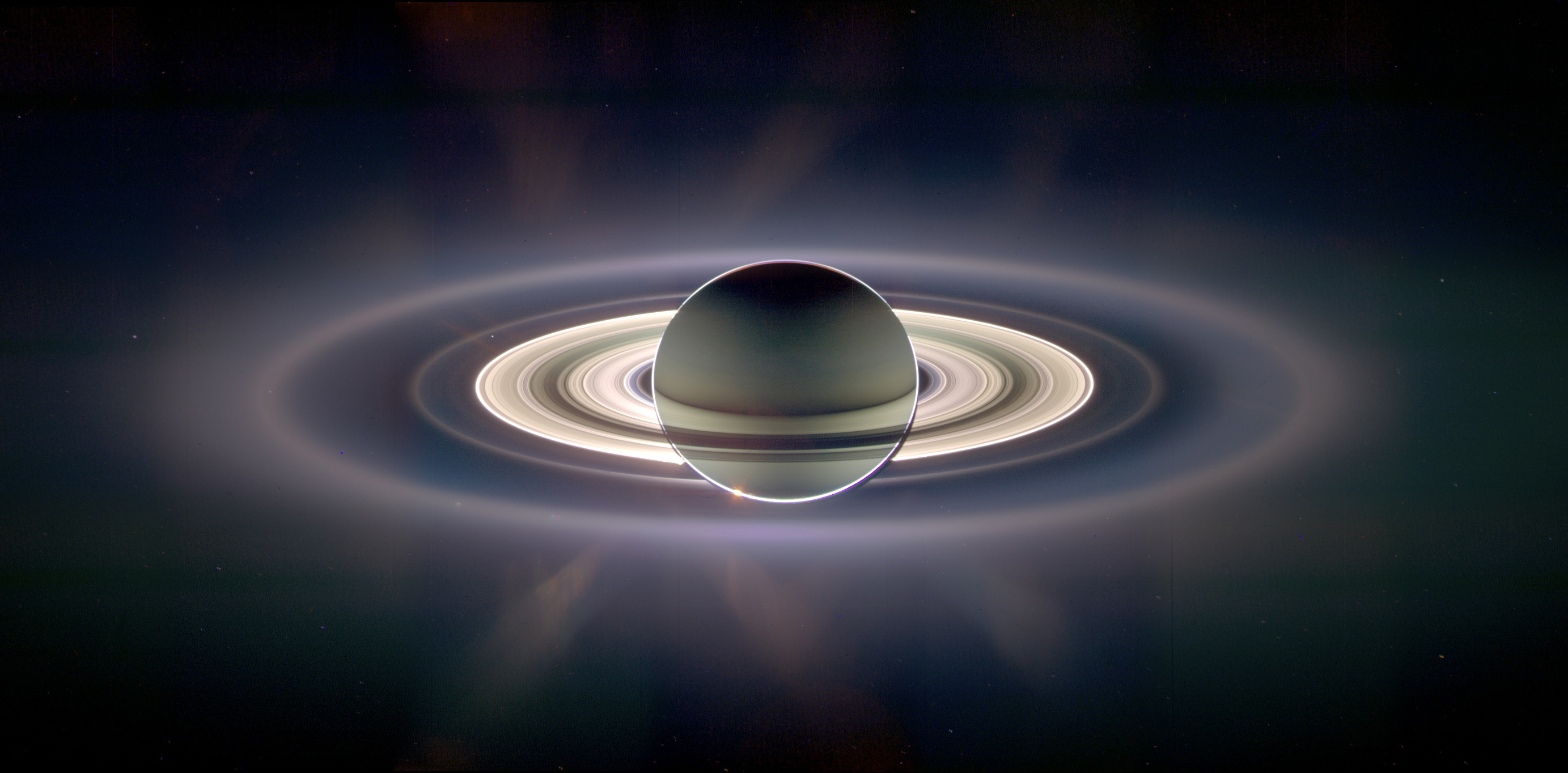 [Speaker Notes: ECLIPE SOLAIRE. ON VOIT D’AUTRES ANNEAUX :
ANNEAU G (POUSSIERE) ET L’ANNEAU E (GLACE). F EST TROP FIN.
ET… LA TERRE !!!
LE SOLEIL EST A L’OPPOSE, LA DIVISION DE CASSINI BRILLE ! (LES POUSSIERES NE REFLECHISSENT PAS LA POUSSIERE MAIS TRES BONS TRANSMETTEURS (GRENIER)
L’ANNEAU B (DENSE) DEVIENT NOIR]
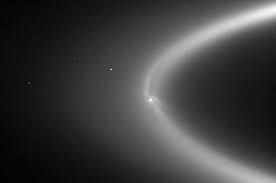 [Speaker Notes: ENCELADE DANS L’ANNEAU E]
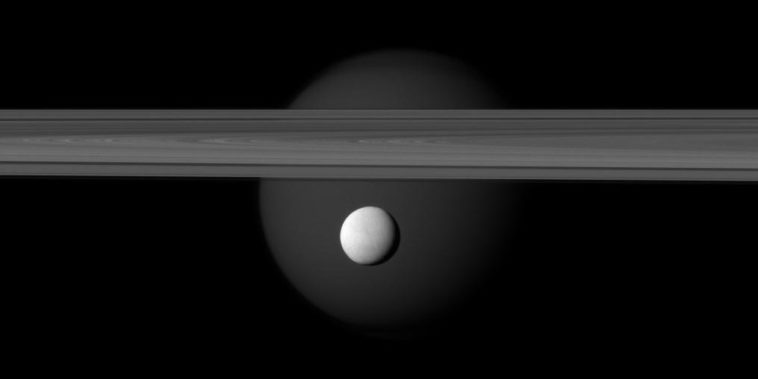 [Speaker Notes: ENCELADE DEVANT TITAN ET SOUS LES ANNEAUX]
[Speaker Notes: BASSIN D’ENCELADE SOUS LOUIS XIV (VICTOIRE SUR LA FRONDE)]
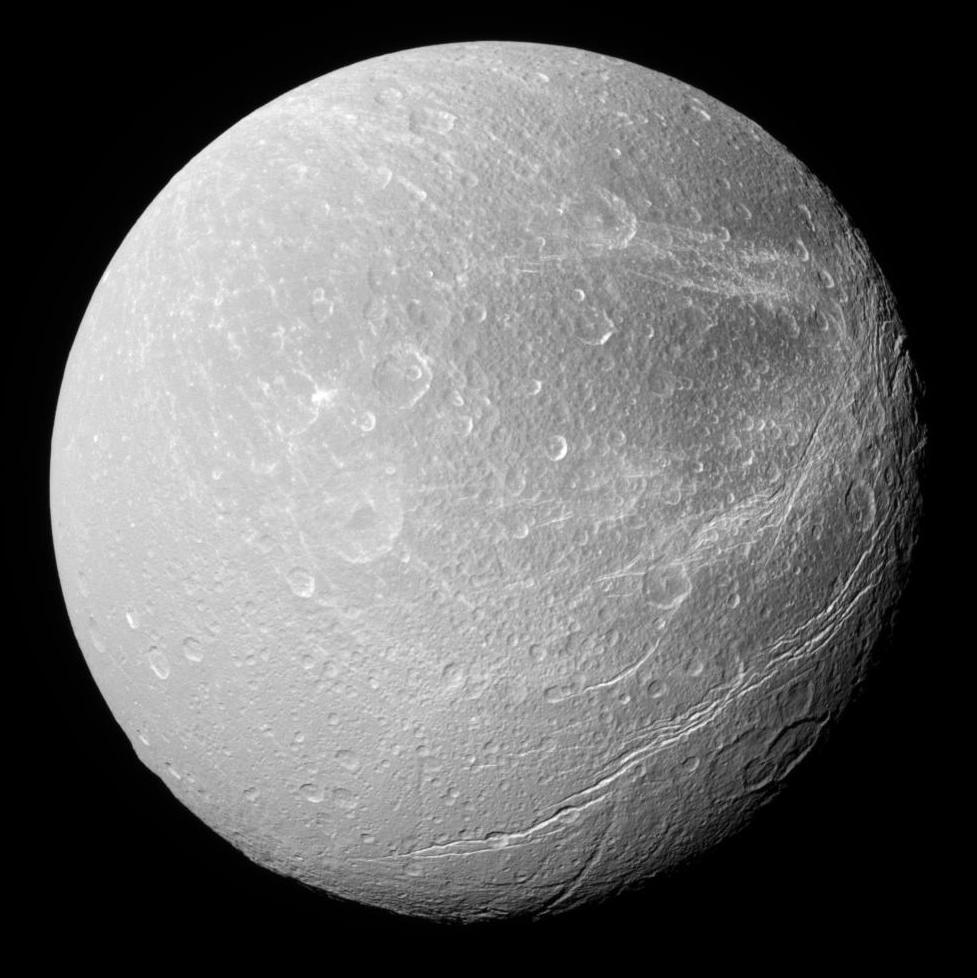 DIONE
DIAMETRE : 1062 KM
[Speaker Notes: ACTIVITE GEOLOGIQUE (EFFET DE MAREE)
PARTIES LISSES (JEUNES) ET CRATERISEES 
DIONE : MERE D’APHRODITE QU’ELLE A EU AVEC ZEUS]
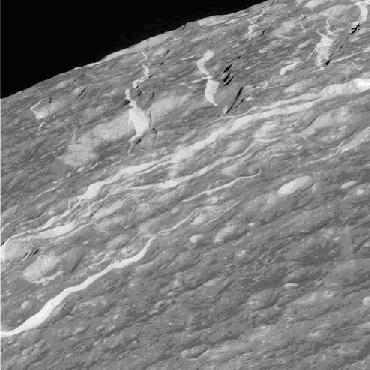 [Speaker Notes: FAILLES DE RUPTURE
ON PENSE QUE C’EST LORSQUE LE SATELLITE BASCULE SUR SON ORBITE ET FRACTURE DANS LA GLACE (???)]
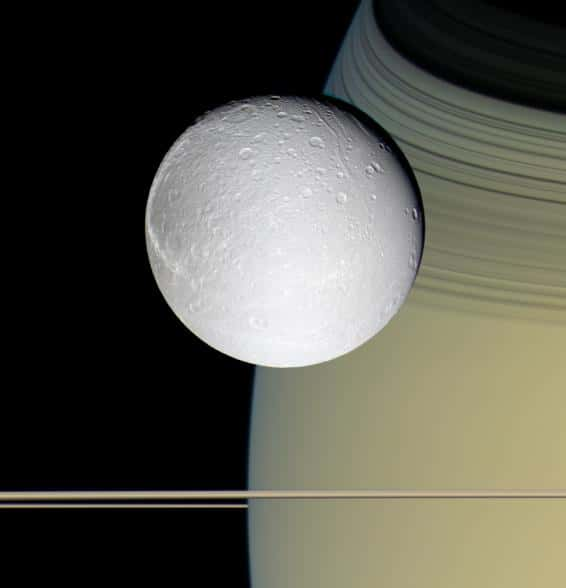 [Speaker Notes: DIONE PHOTO DE CASSINI LE 11 OCTOBRE 2005 A 46.000kms]
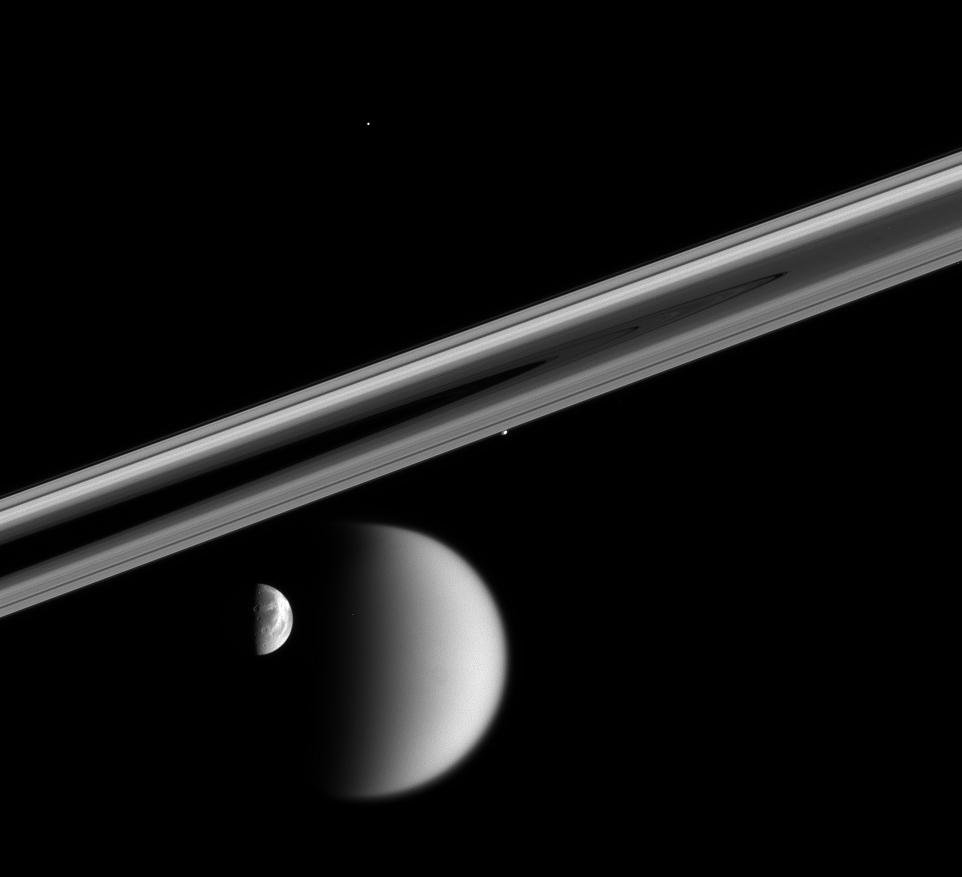 [Speaker Notes: PAS UN MONTAGE
TITAN  - DIONE DEVANT TITAL
MINUSCULE PROMETHEE SOUS LES ANNEAUX
TELESTO AU DESSSUS DES ANNEAUX]
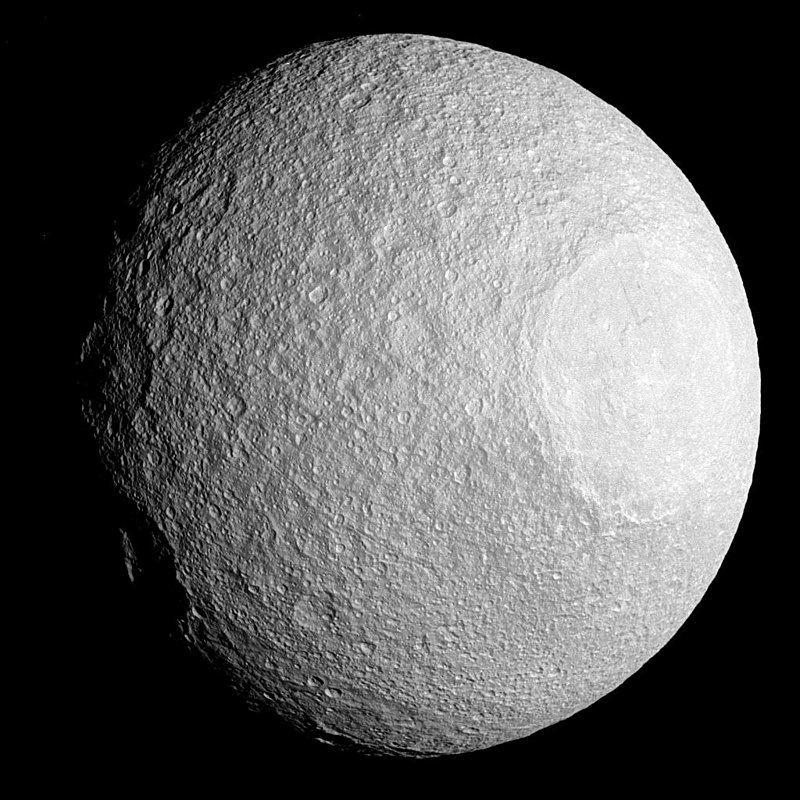 TETHYS
DIAMETRE : 1123 KMS
[Speaker Notes: FILLE D’OURANOS (LE CIEL) ET DE GAÏA (LA TERRE).
SŒUR ET EPOUSE D’OCEAN.
MERE DES FLEUVES ET DES OCEANS
A 300 000 kms DE SATURNE
PARTAGE SON ARBITE AVEC CALIPSO ET TELESTO]
[Speaker Notes: ANNEAU A ET F
PHOTO DE TETHYS ET JANUS]
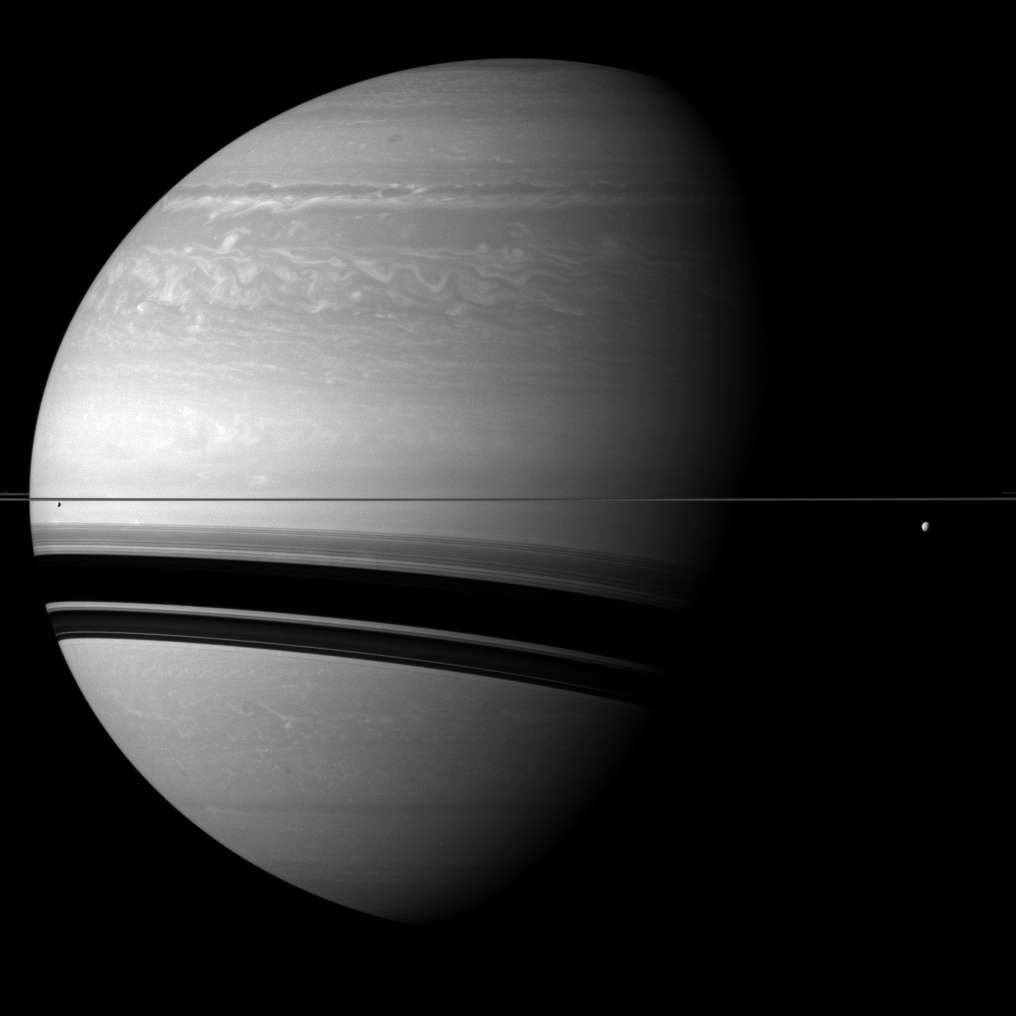 [Speaker Notes: ENCELADE A GAUCHE - TETHYS A DROITE
DEMESURE DE SATURNE !
PHOTO PRISE A 2 MILLIONS DE KMS]
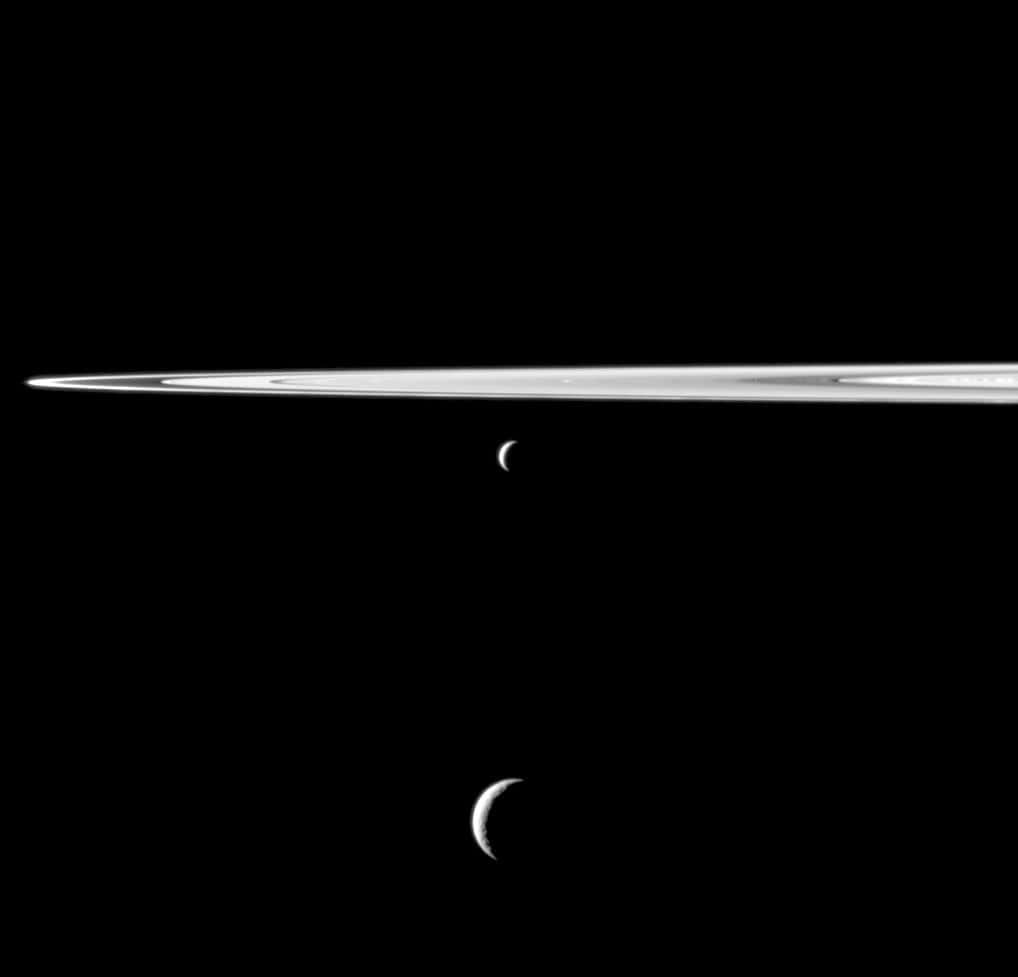 [Speaker Notes: ENCELADE ET TETHYS]
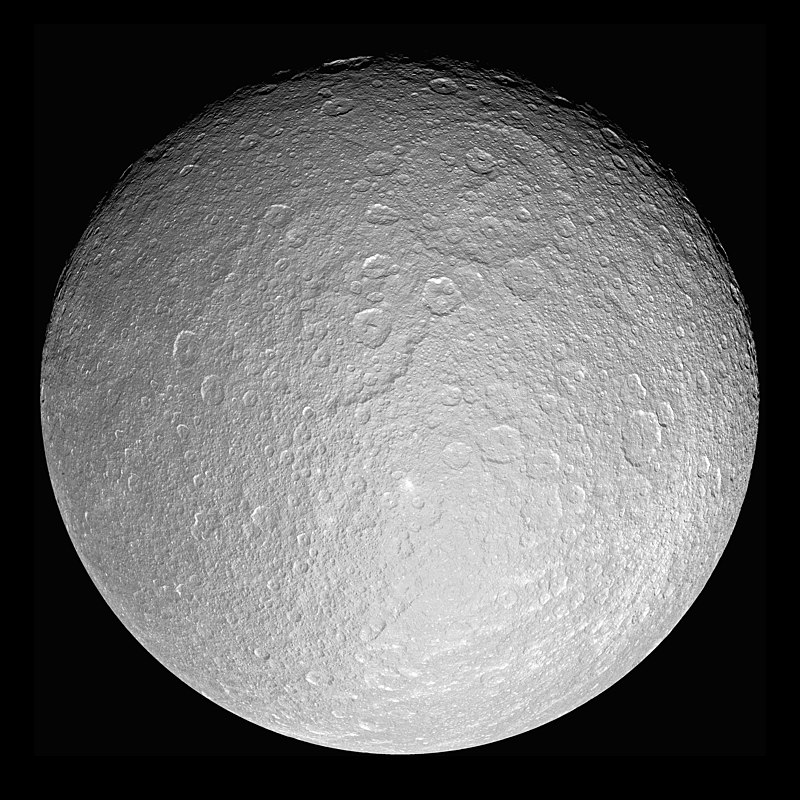 RHEA
DIAMETRE : 1527 KM
[Speaker Notes: UNE DES REINE DES TITANS]
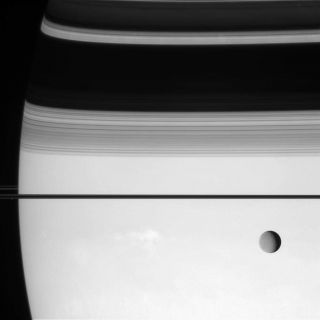 [Speaker Notes: RHEA DEVANT SATURNE. PHOTO CASSINI
RHEA POSSEDERAIT DES ANNEAUX (COMME EUROPE – GANYMEDE – CALLISTO)]
Des touts petits corps
entre Mimas et Encelade
PALLENE
METHONE
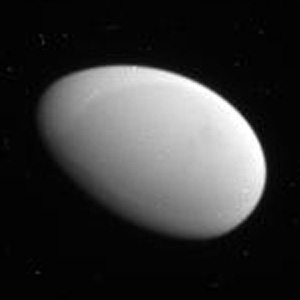 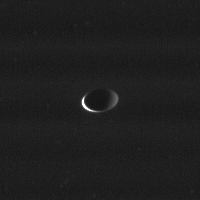 [Speaker Notes: DECOUVERTS PAR SEBASTIEN CHARNOZ
LISSSES. JEUNES OU ACTIVITE GEOLOGIQUE ?]
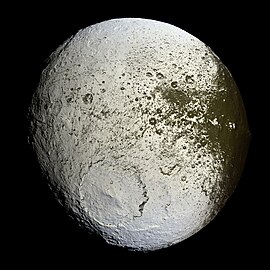 JAPET
DIAMETRE : 1469 KM
[Speaker Notes: SATELLITE TRES ELOIGNE DE SATURNE
1 COTE SOMBRE – 1 COTE CLAIR
LE COTE CLAIR EST FAIT DE GLACE ET LORSQUE LA GLACE SE SUBLIME H²O S’EN VA MAIS LES SELS (LES MINERAUX) NE SE BUBLIMENT PAS. IL RESTE CETTE ZONE SOMBRE (SUPPOSITION)
JAPET : FRERE DE THETYS]
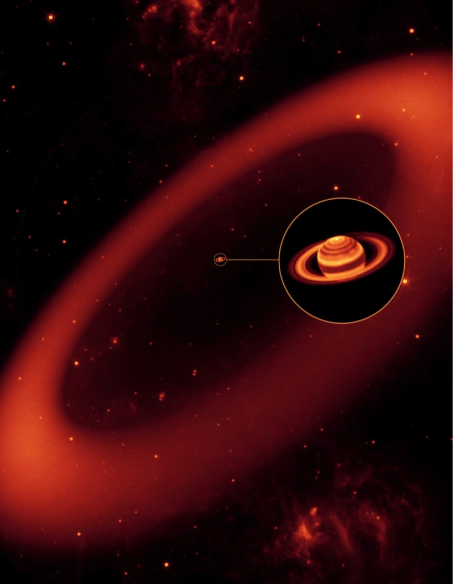 [Speaker Notes: PHOTO INFRA ROUGE
CASSINI NE COMPRENAIT PAS POURQUOI IL NE VOYAIT QU’UN COTE (1671)SI ON POUVAIT LE VOIR A L’ŒIL NU, TAILLE APPARENTE 2 X LA PLEINE LUNE
20 X DIAMETRE DE SATURNE
DE LA POUSSIERE SERAIT ARRACHE AU SATELLITE PHOEBE PAR DES IMPACTS METEORITIQUES ET ALIMENTERAIT L’ANNEAU
C’EST CETTE POUSSIERE QUI SE DEPOSERAIT SUR JAPET]
[Speaker Notes: BOURRELET EQUATORIAL COMME UN NOIX
ANCIEN ANNEAU RETOMBE A SA SURFACE ?]
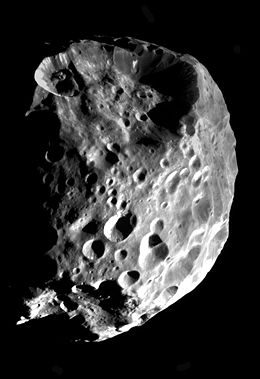 PHOEBE
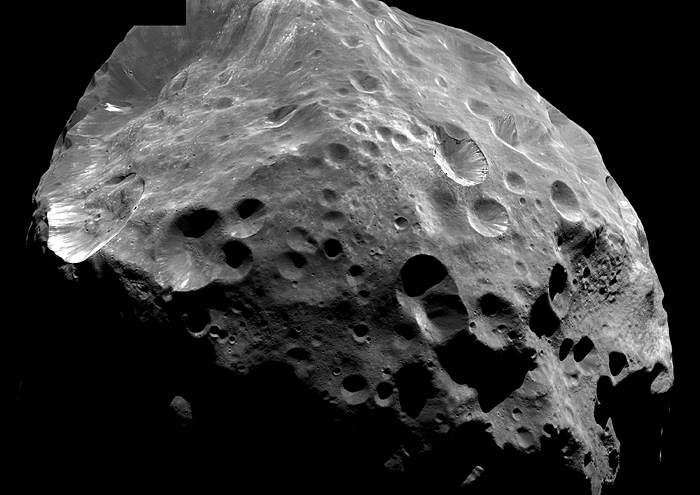 Dim : 218-216-203 kms
[Speaker Notes: CASSINI 11 JUIN 2004 - PUIS EN 2014
13 MILLIONS DE KMS DE SATURNE]
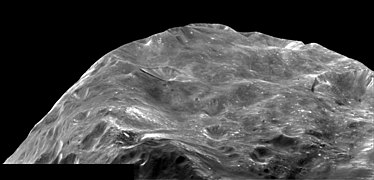 [Speaker Notes: PHOTO PRISE A 13.000kms
RETROGRADE DONC CERTAINEMENT PAS CO-GENETIQUE DU SYSTÈME SATURNIEN]
Anneau F situé sur la limite de Roched’où les énormes contorsions : chaos
Edouard ROCHE( 1820-1883 )
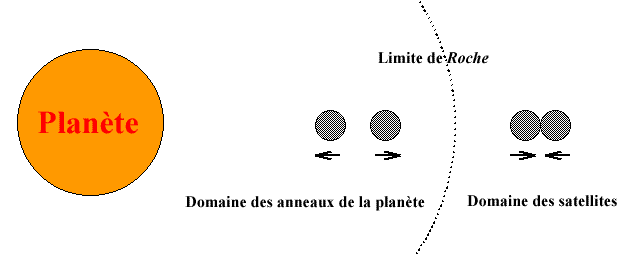 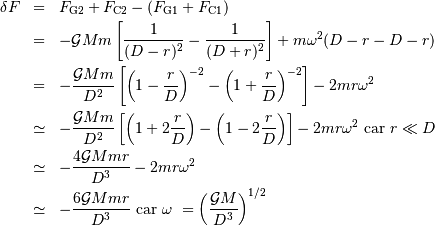 Equilibre entre accrétion et destruction
De petites lunes éphémères
se forment dans
l’anneau F et disparaissent après
une dizaine d’orbites
(environ 15 heures)
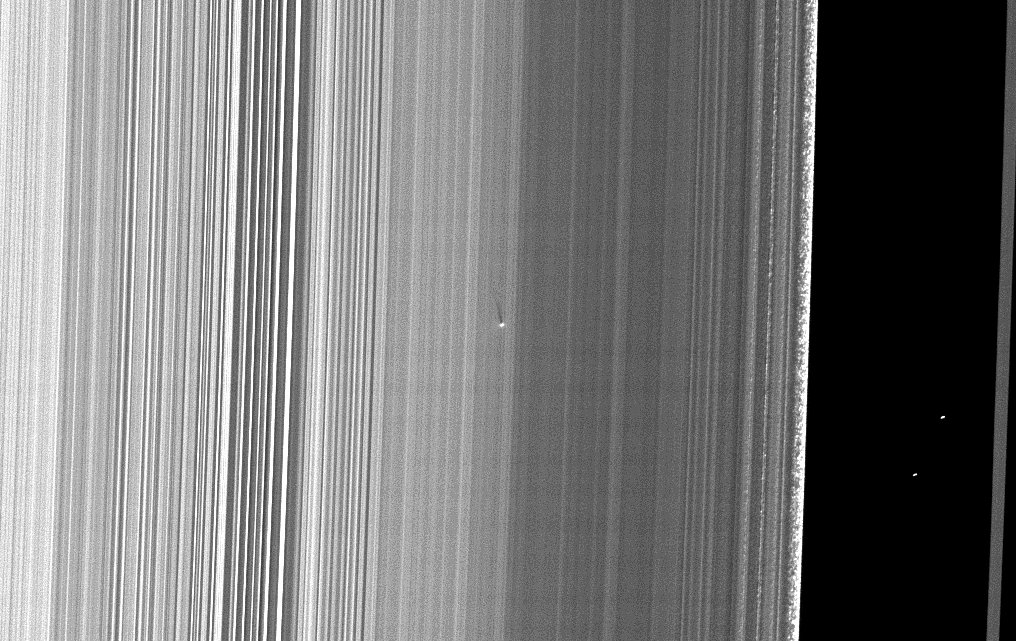 [Speaker Notes: LES CORPS SONT TRES NOMBREUX
JE NE PEUX PAS TOUS LES ABORDER]
Contrairement à ce que l’on entend souvent, le système solaire est donc toujours… en formation !
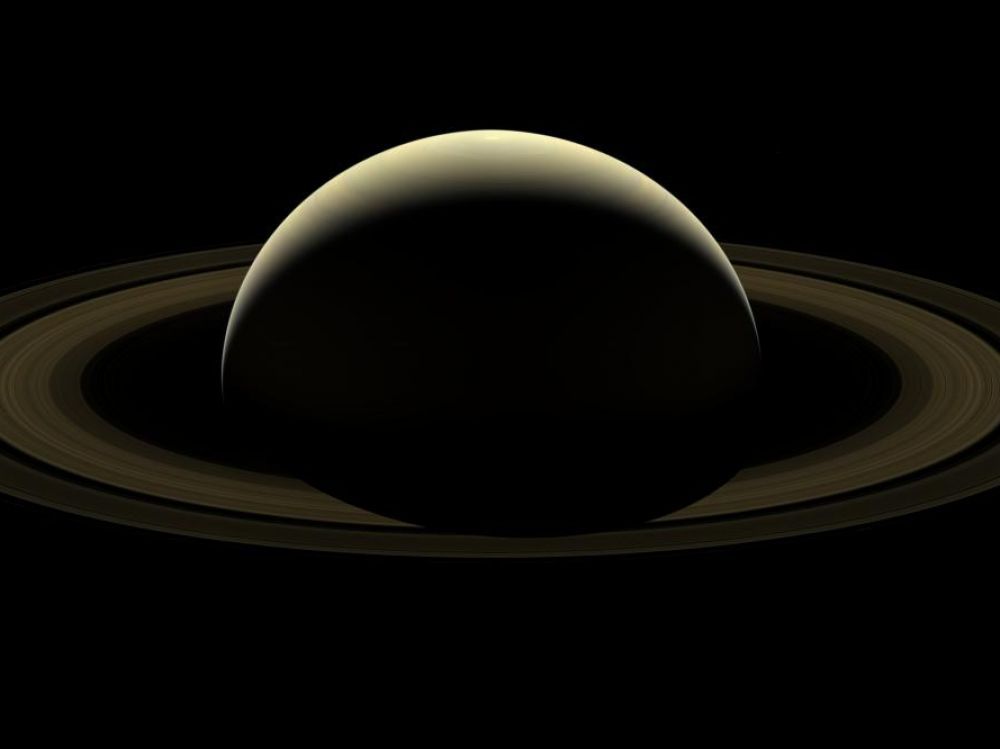 [Speaker Notes: UNE DES DERNIERES PHOTOS DE CASSINI – 2 JOURS AVANT LA DESTRUCTION
PLONGEON POUR EVITER LA RADIO ACTIVITE ET TUER LA VIE]
Merci de m’avoir écouté